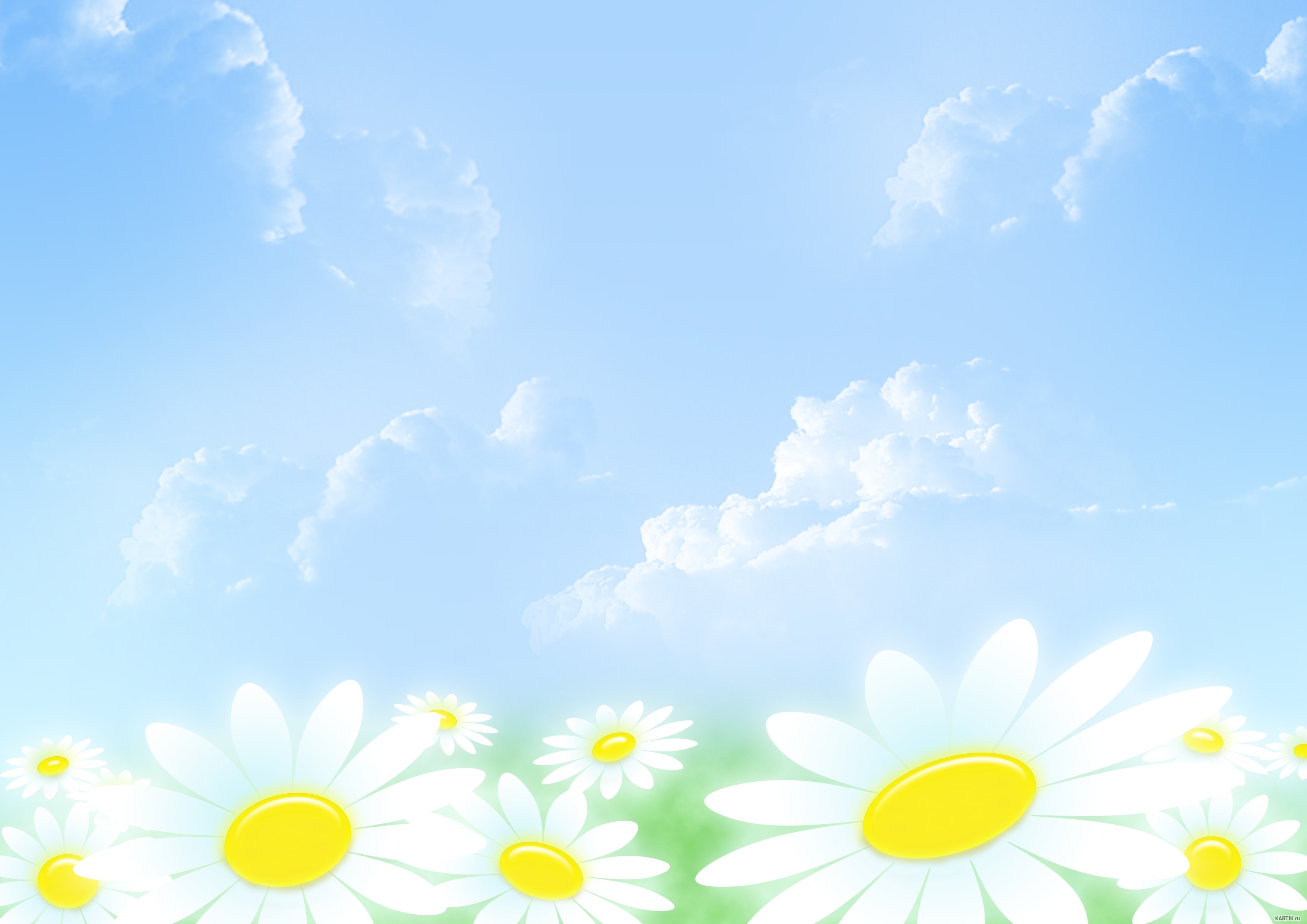 МБДОУ «ДЕТСКИЙ САД №7» ГОРОДА СУДОГДА

ВЗАИМОДЕЙСТВИЕ С РОДИТЕЛЯМИ

Первая младшая группа

Воспитатель: 1 кв. категории 
Нестеркова Мария Николаевна
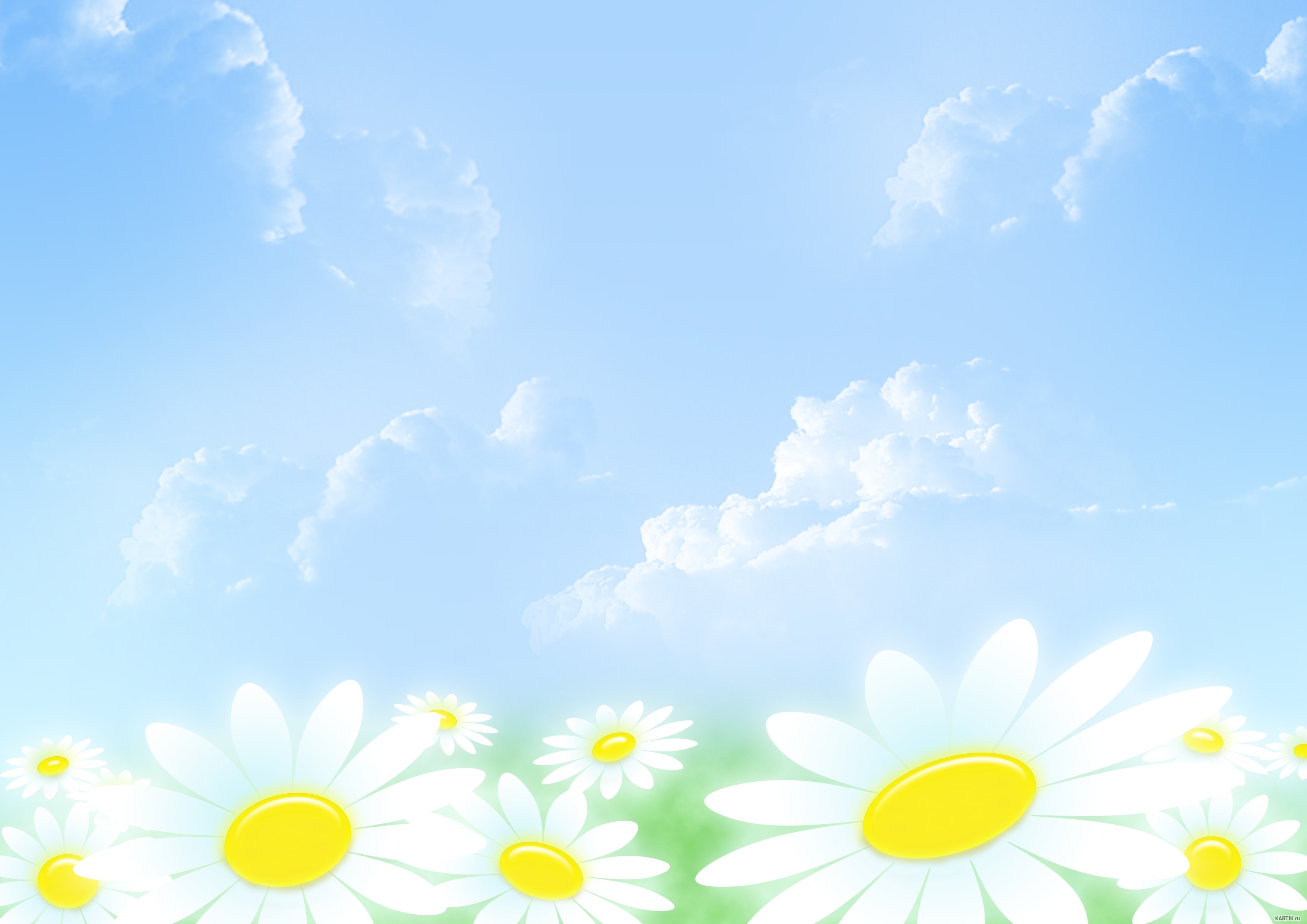 Цель: установление партнерских отношений участников педагогического процесса, приобщение родителей к жизни детского сада.
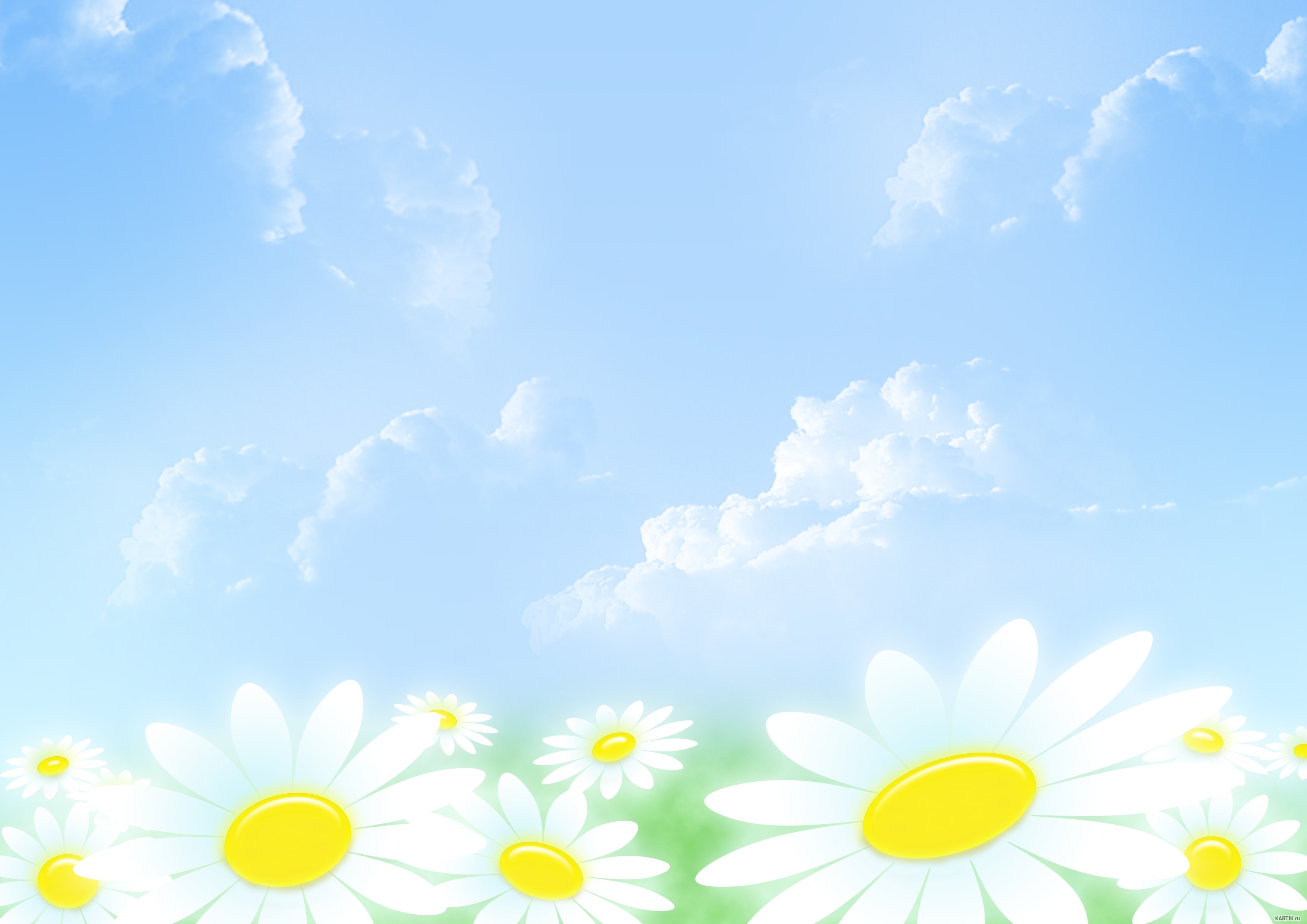 Задачи:-просвещение родителей с целью повышения их педагогического образования (через индивидуальные беседы, консультации в родительском уголке, беседы с родителями на родительских собраниях); -изучение семьи и установление контактов с ее членами с целью согласования воспитательских воздействий на ребенка (через анкетирование, индивидуальные беседы.);-информирование родителей (через знакомство родителей с возрастными особенностями детей, режимом работы ДОУ на организационных родительских собраниях);
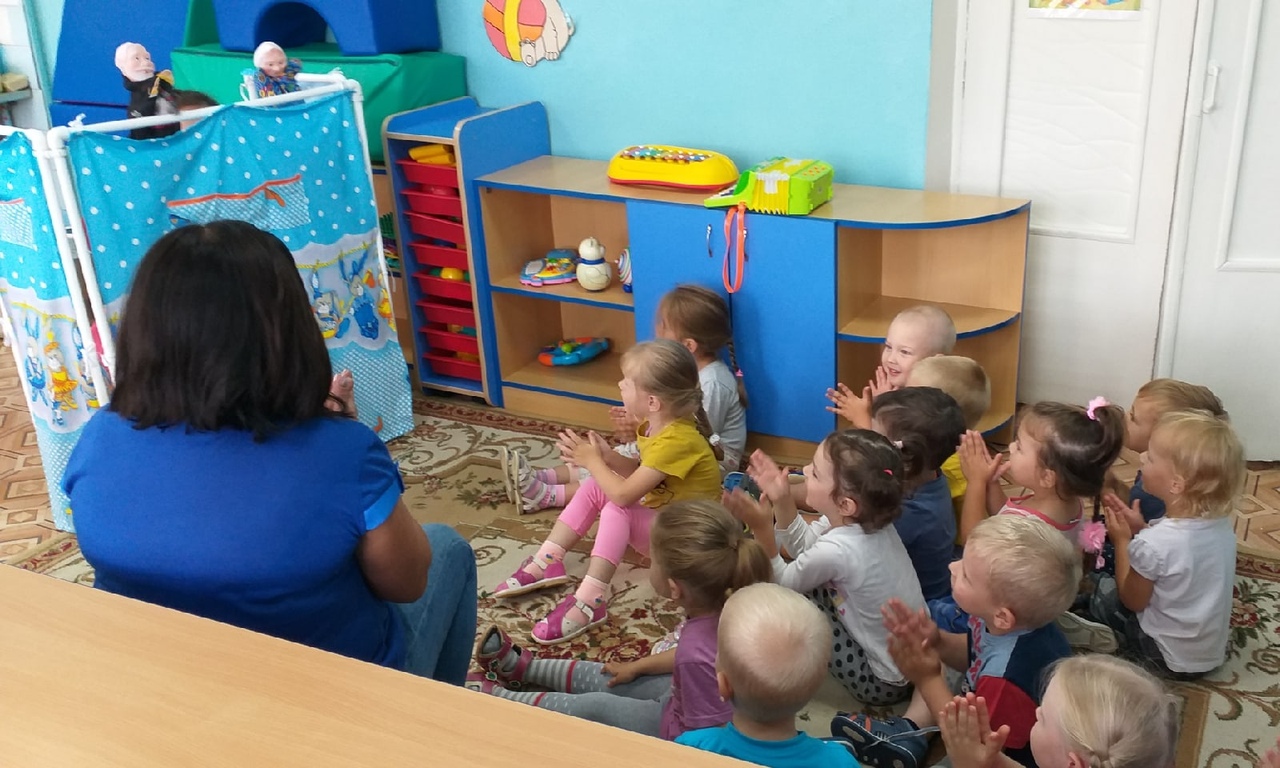 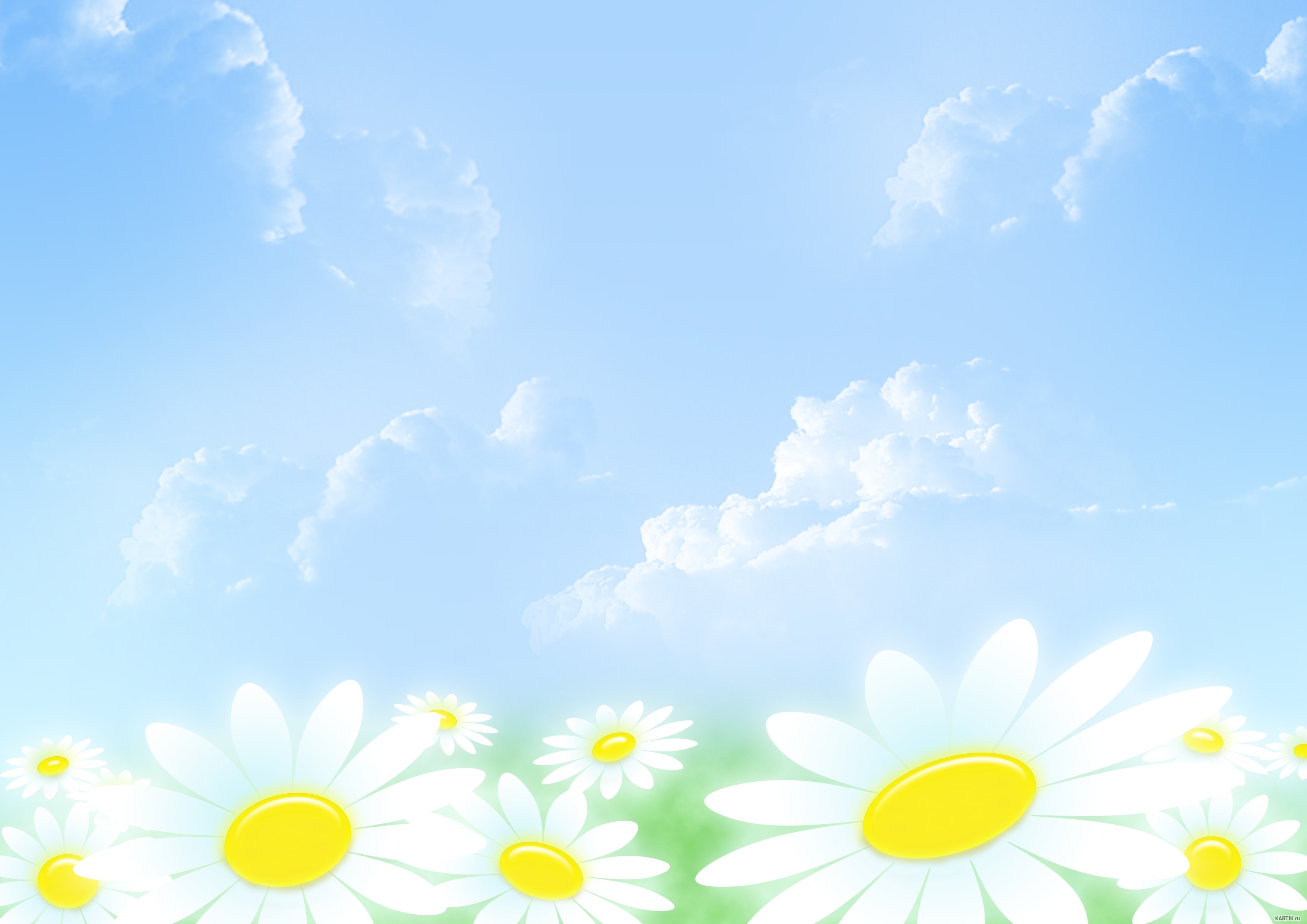 Традиционные формы взаимодействия
Оформление родительских уголков
Выставки совместных работ
беседы
Работа с родительским комитетом
Оформление папок-передвижек
консультации
Совместные мероприятия
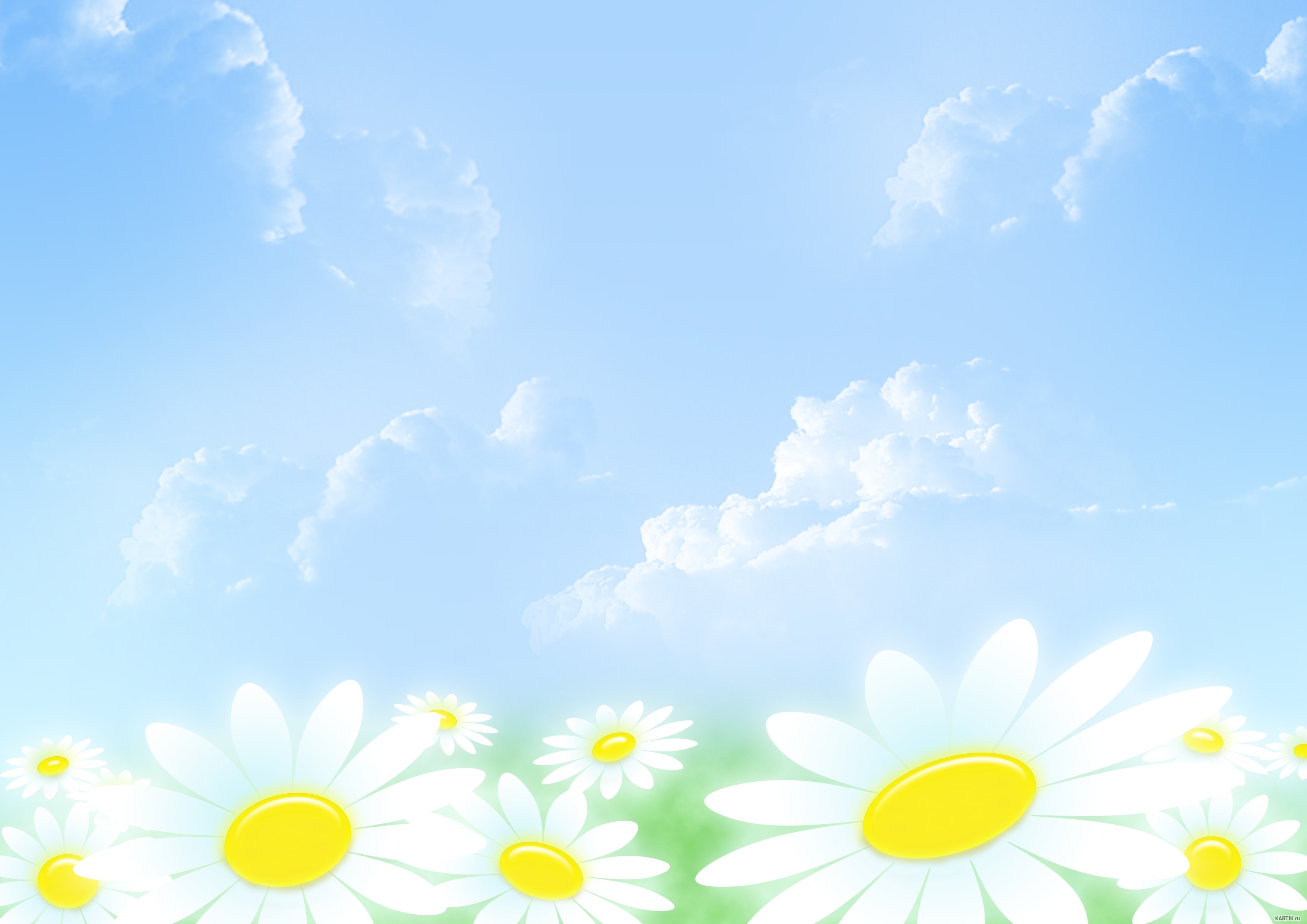 Нетрадиционные формы взаимодействия
Проведение акций
Брошюры, буклеты, листовки
Открытые занятия
Сайт ДОУ
презентации
Проведение мастер-классов
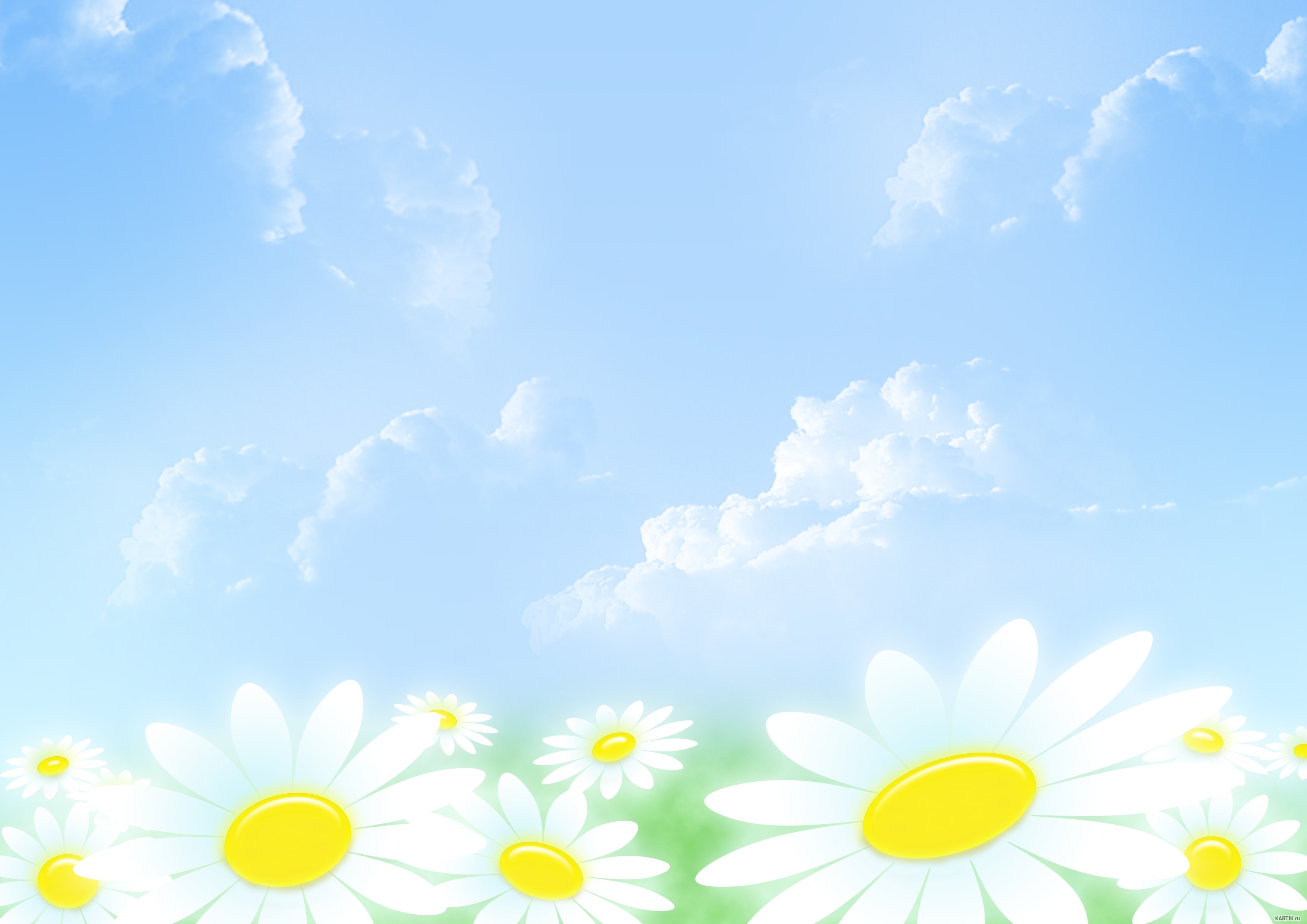 Мы выделяем два основных направления с семьёй:
Повышение уровня педагогической компетентности родителей через родительские собрания, родительские уголки, папки – передвижки, групповые консультации, индивидуальные беседы.
Привлечение родителей к работе детского сада посредством организации досуговых мероприятий.
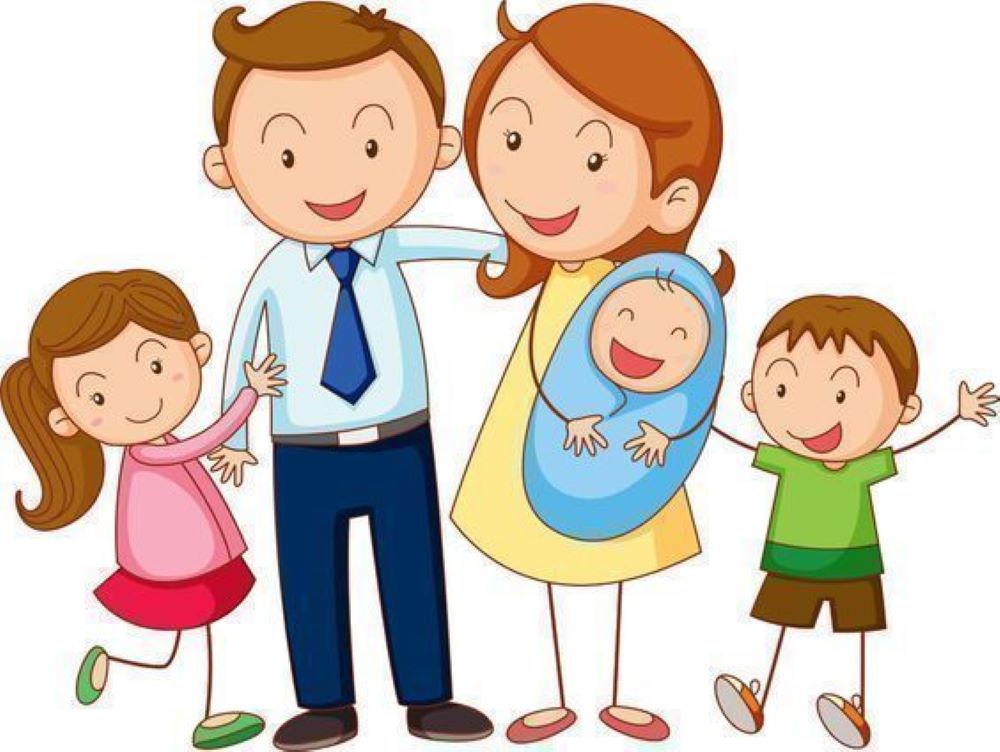 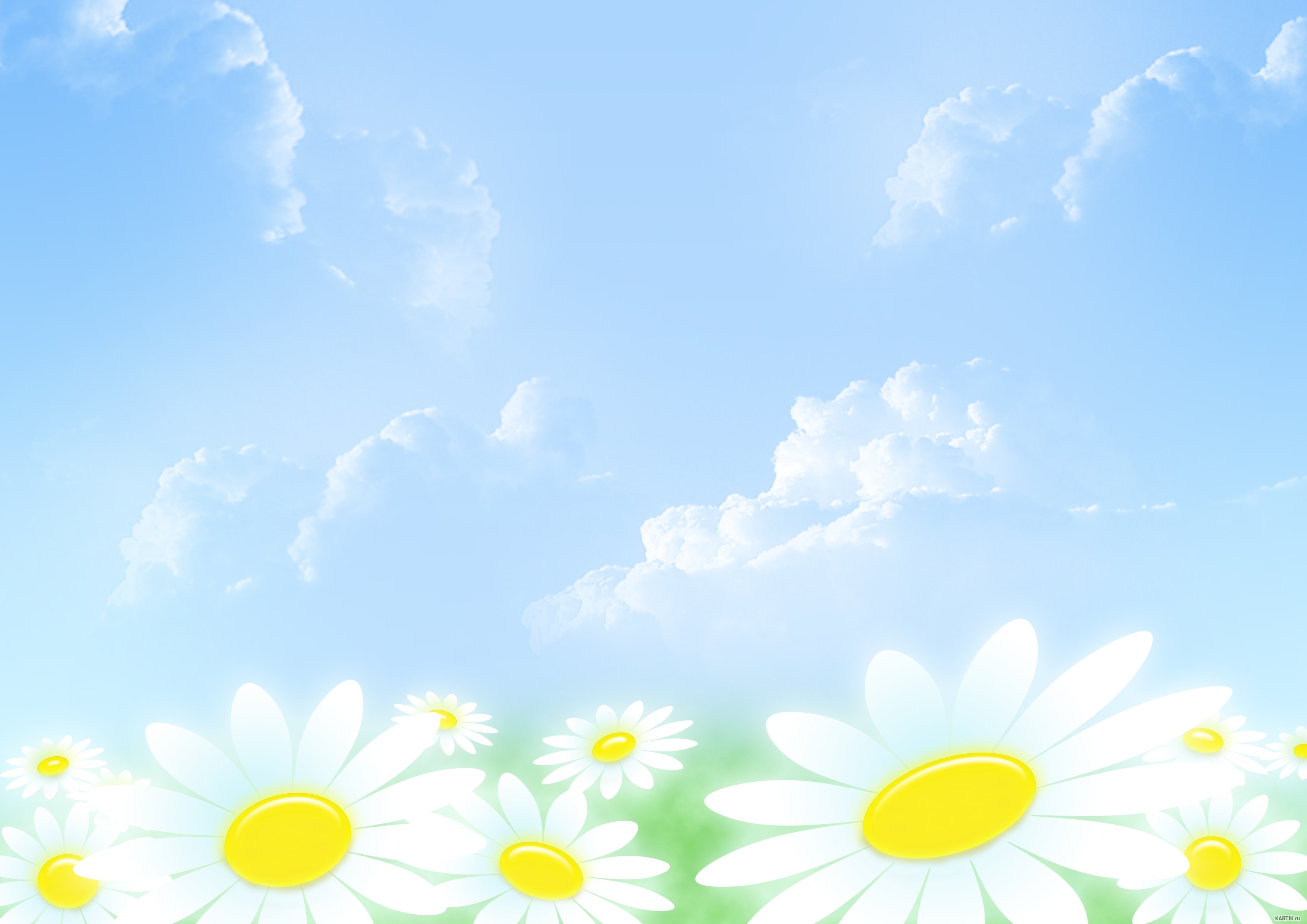 Одним из важных условий воспитания ребёнка в ДОУ является взаимодействие  с семьями воспитанников
                                                                                     ребёнок                                                  семья 
      Детский сад
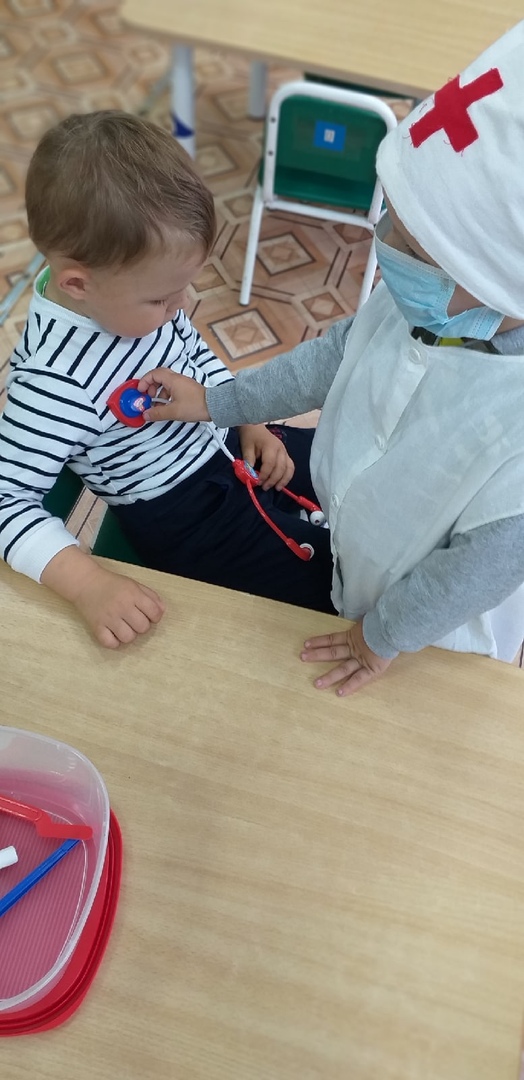 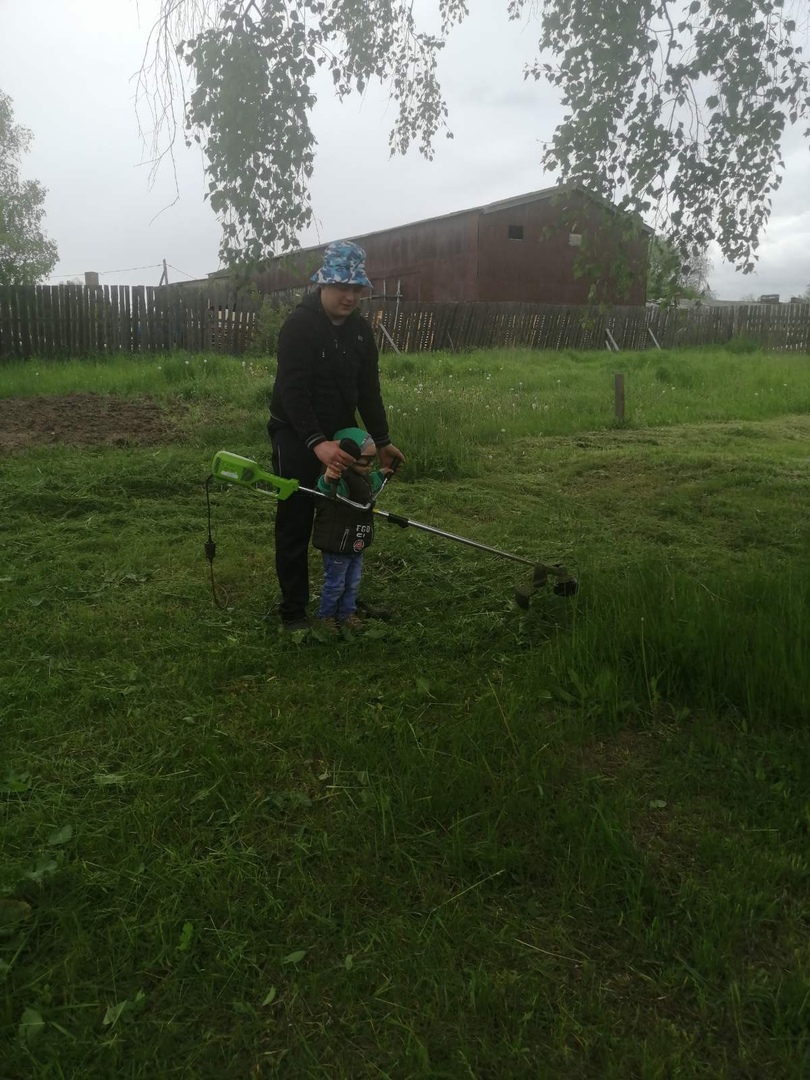 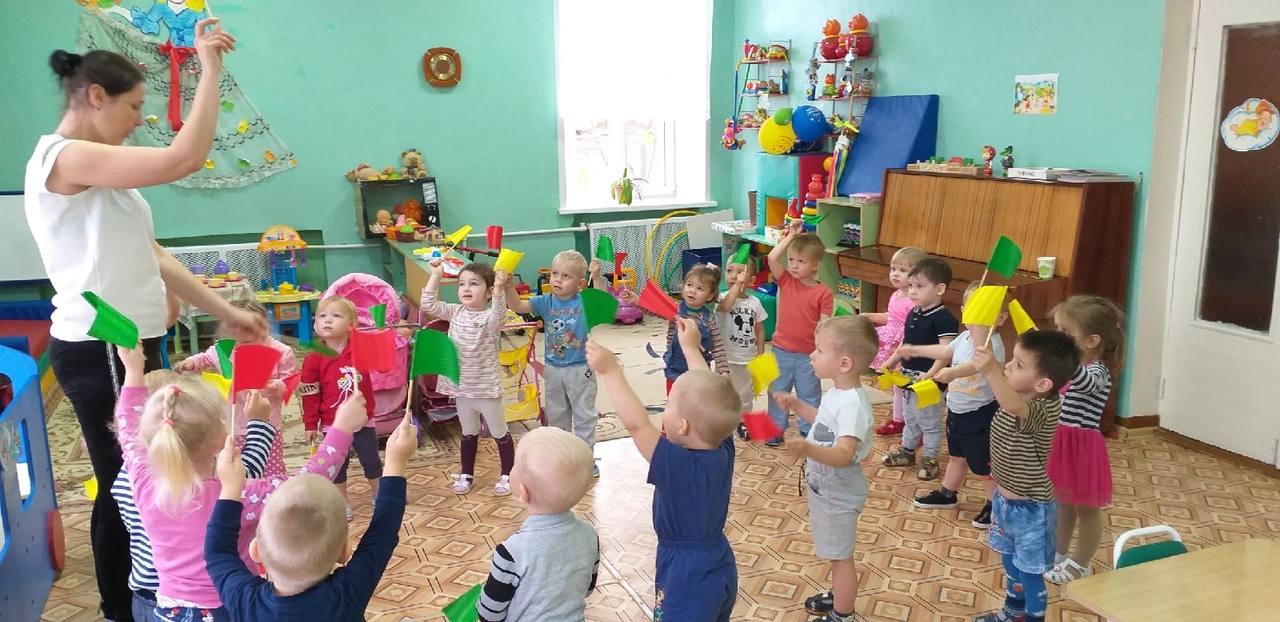 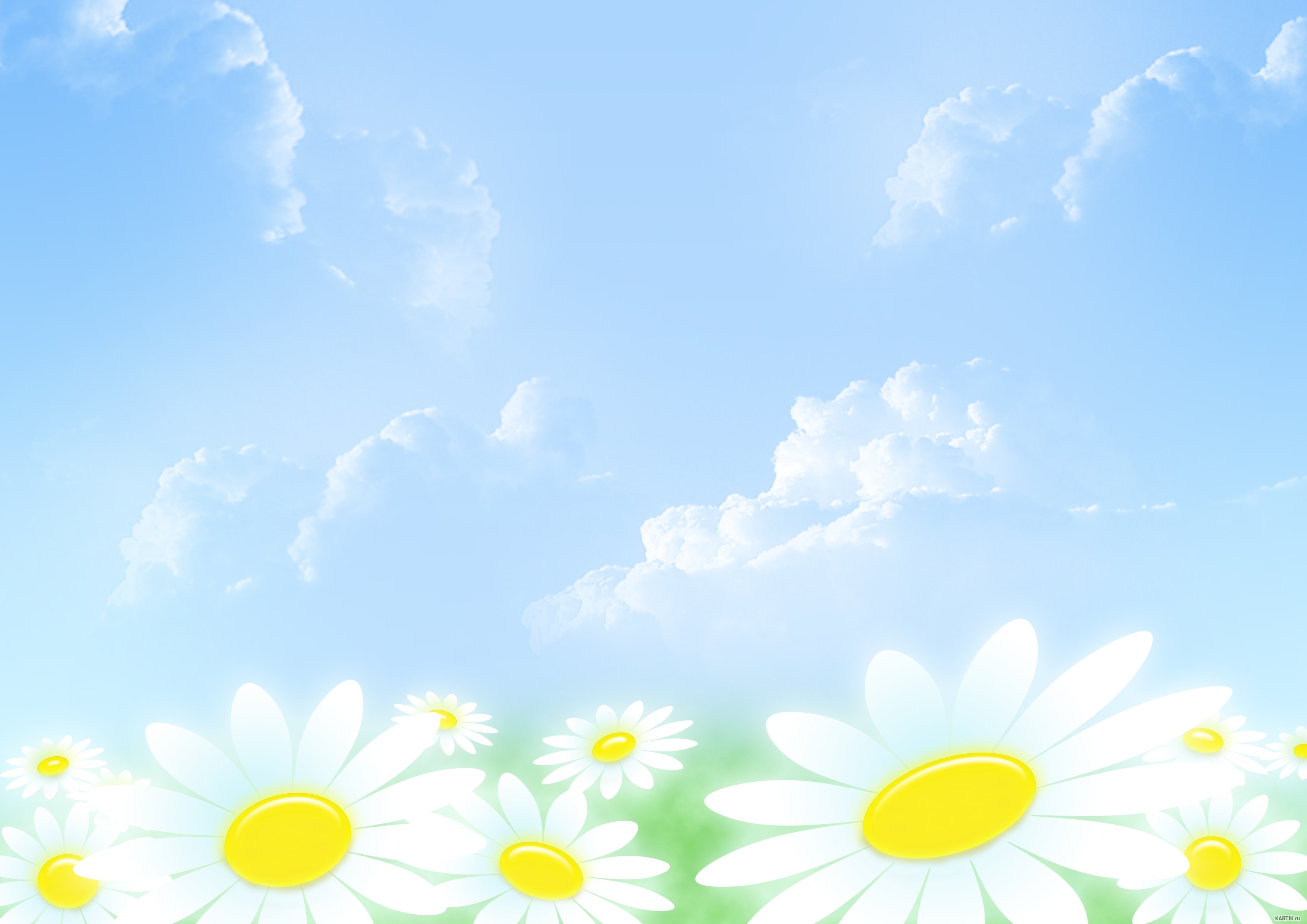 Основные принципы организации работы с семьёй:
Открытость детского сада для семьи (каждому родителю обеспечивается возможность знать и видеть как живёт и развивается его ребёнок);  
Сотрудничество педагогов и родителей в воспитании детей;
Создание активной развивающей среды, обеспечивающей единые подходы к развитию личности в семье и детском коллективе;
Диагностика  общих  и   частных  проблем  в  воспитании  и  развитии ребёнка.
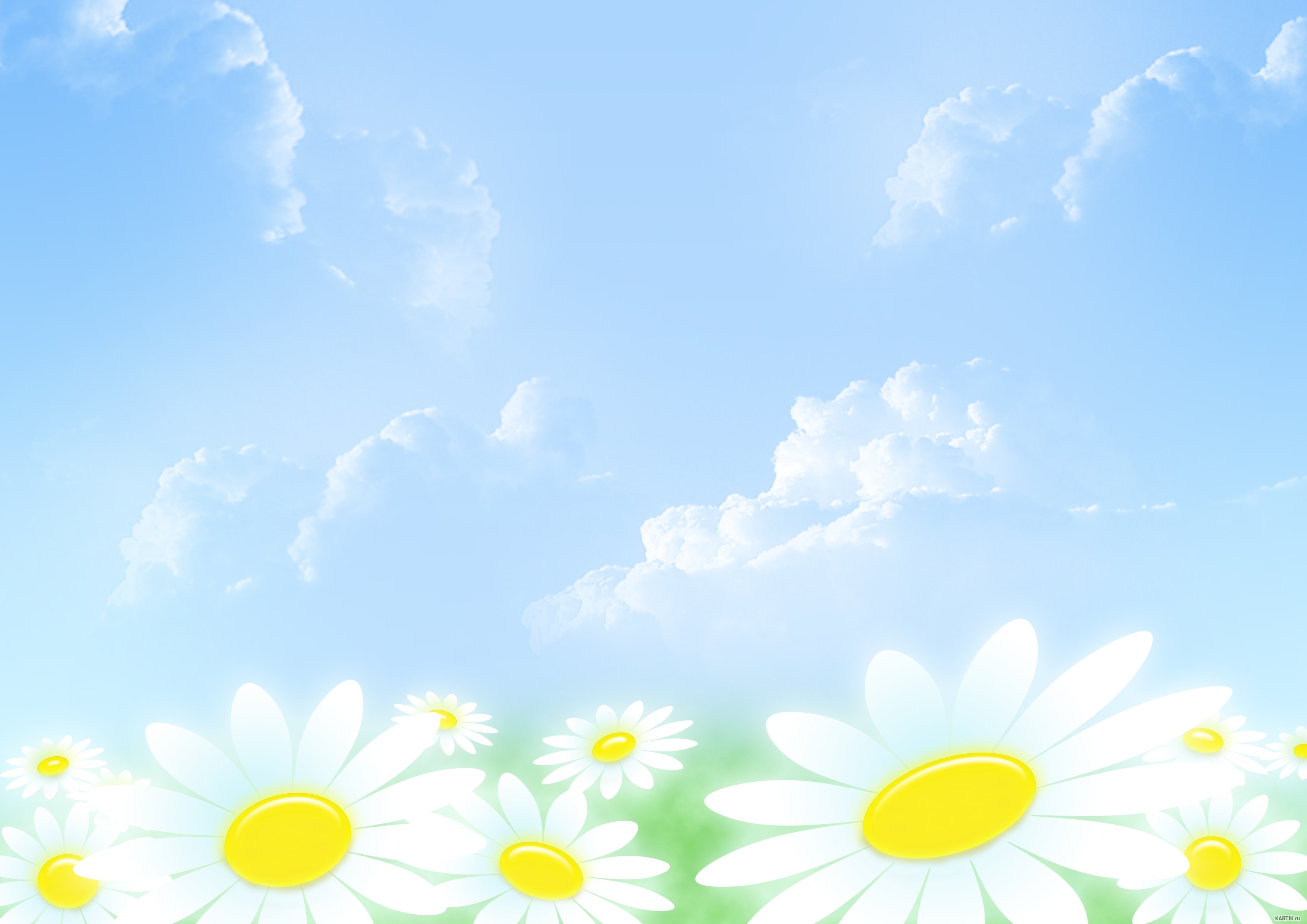 Оформление информационных стендов
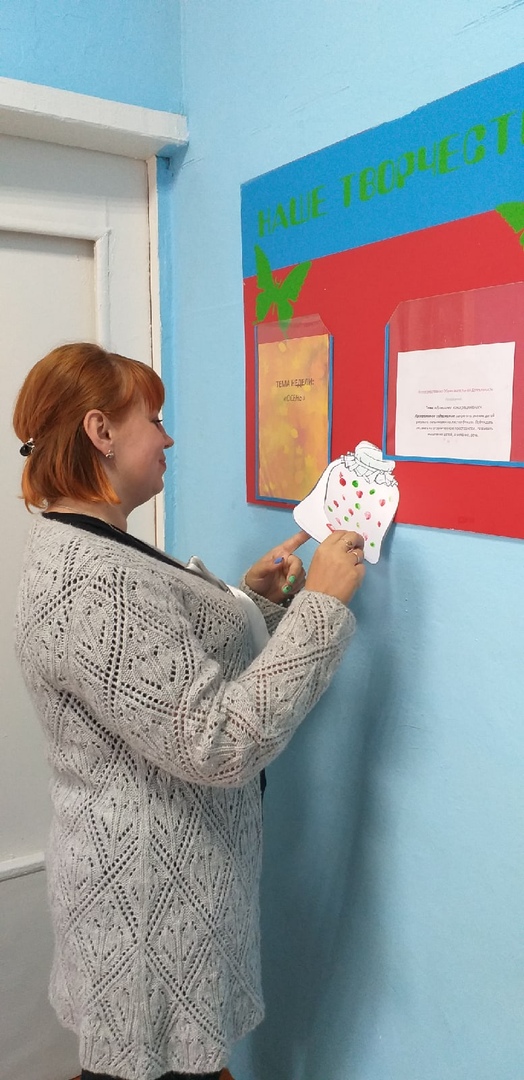 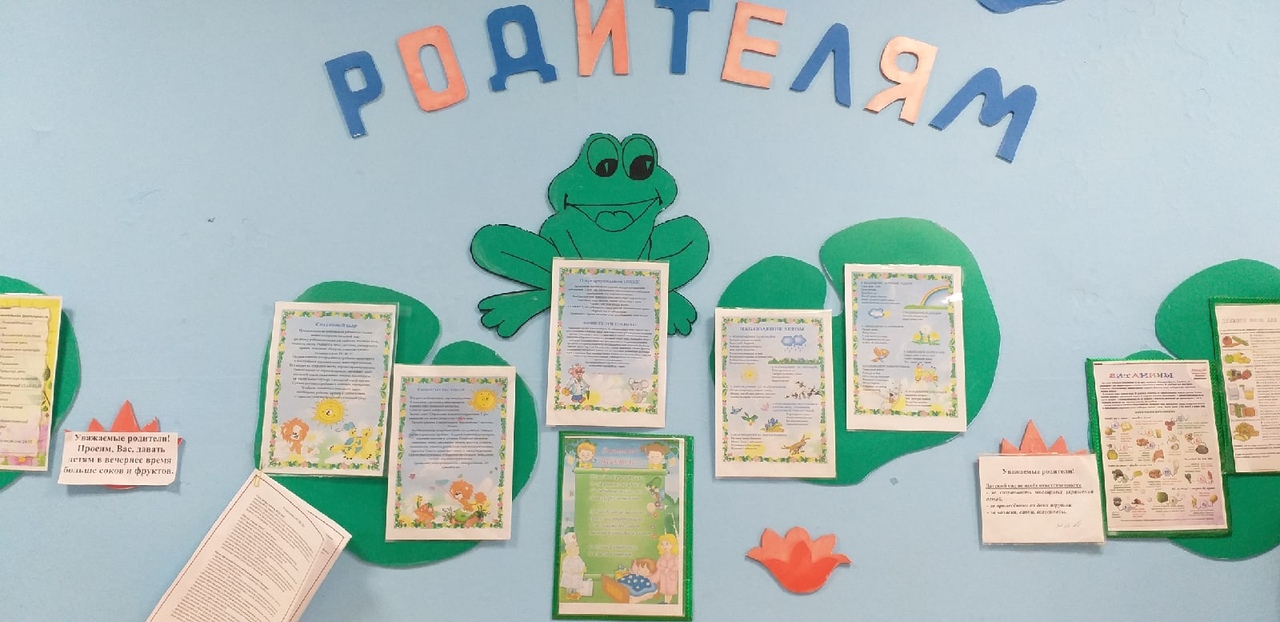 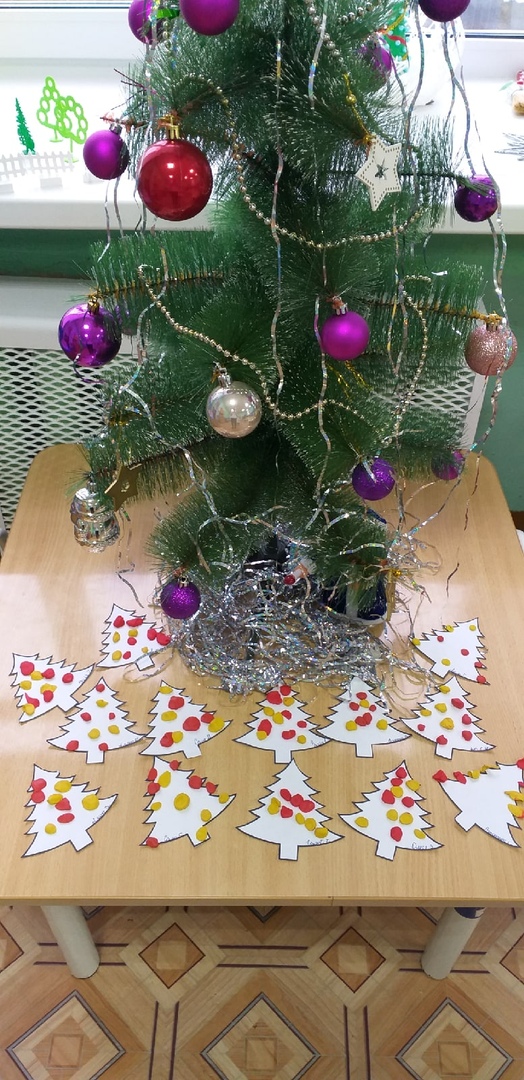 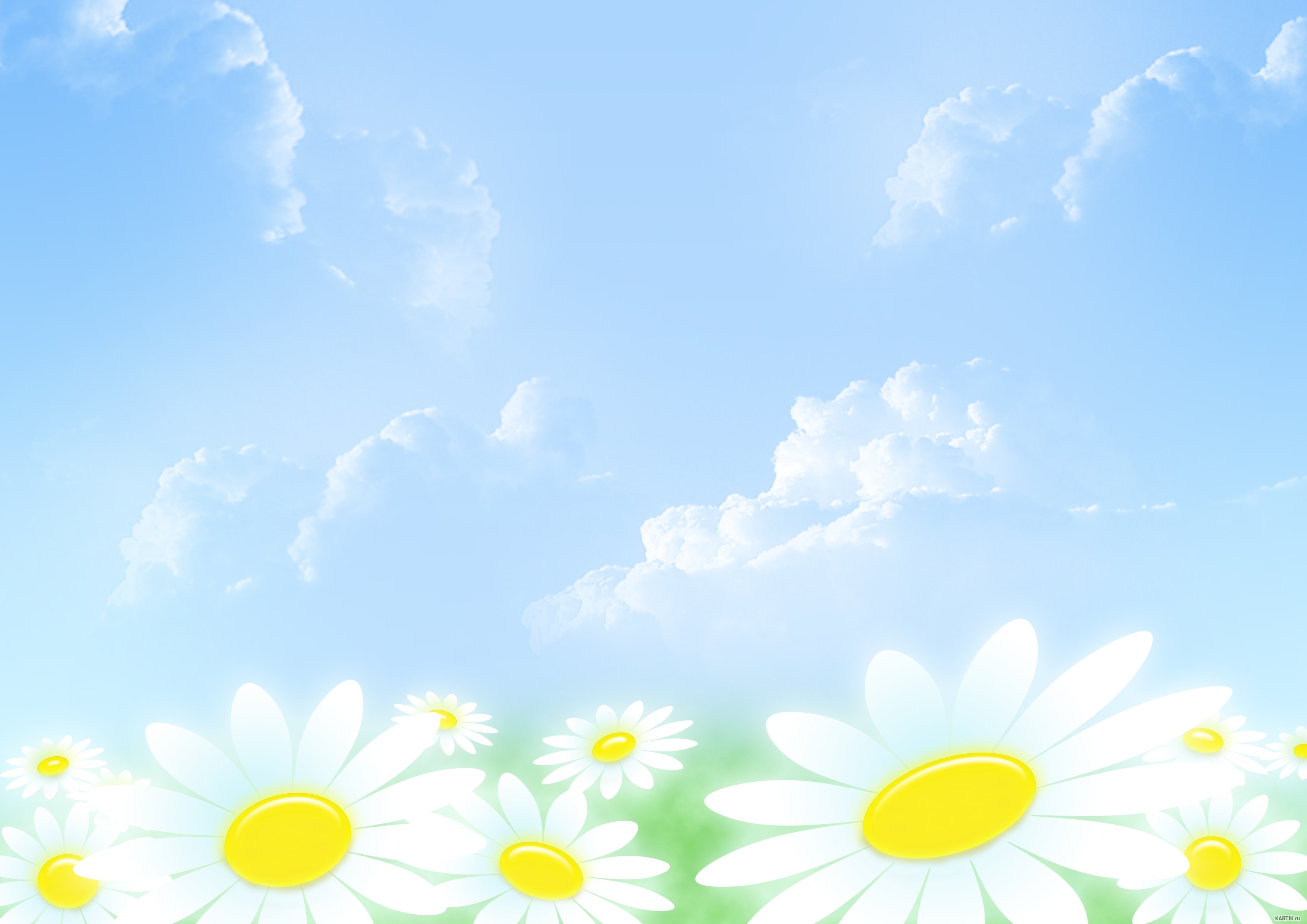 Совместно благоустраиваем прогулочную площадку
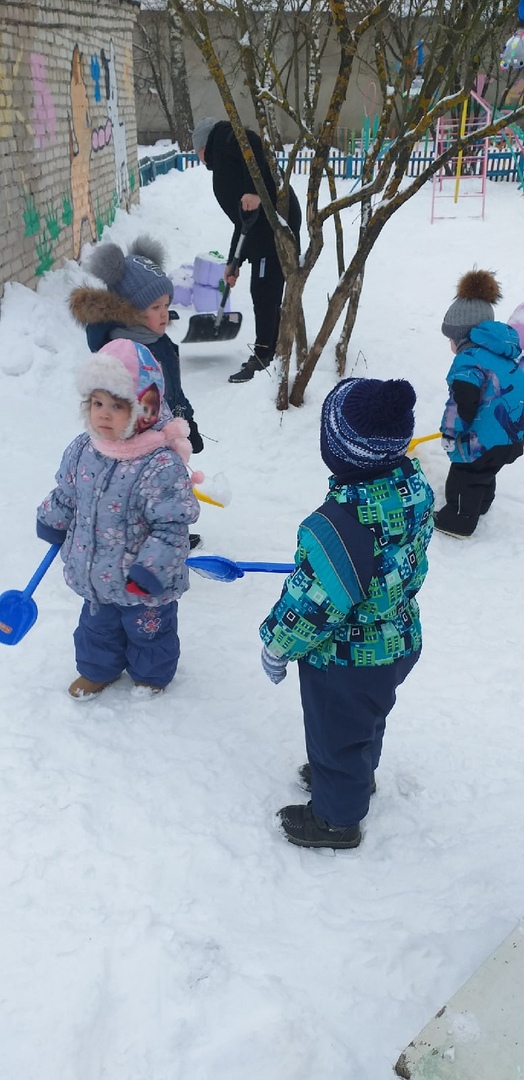 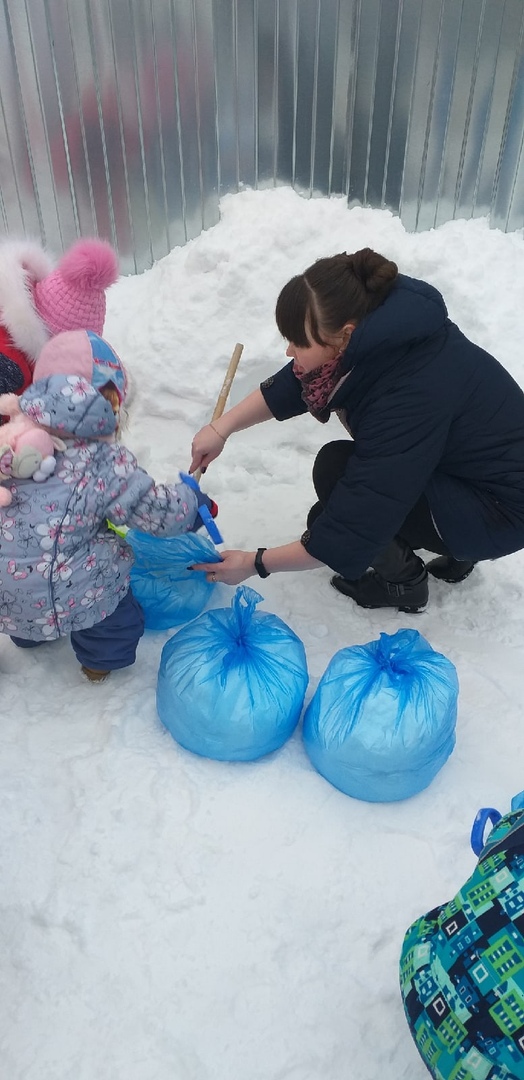 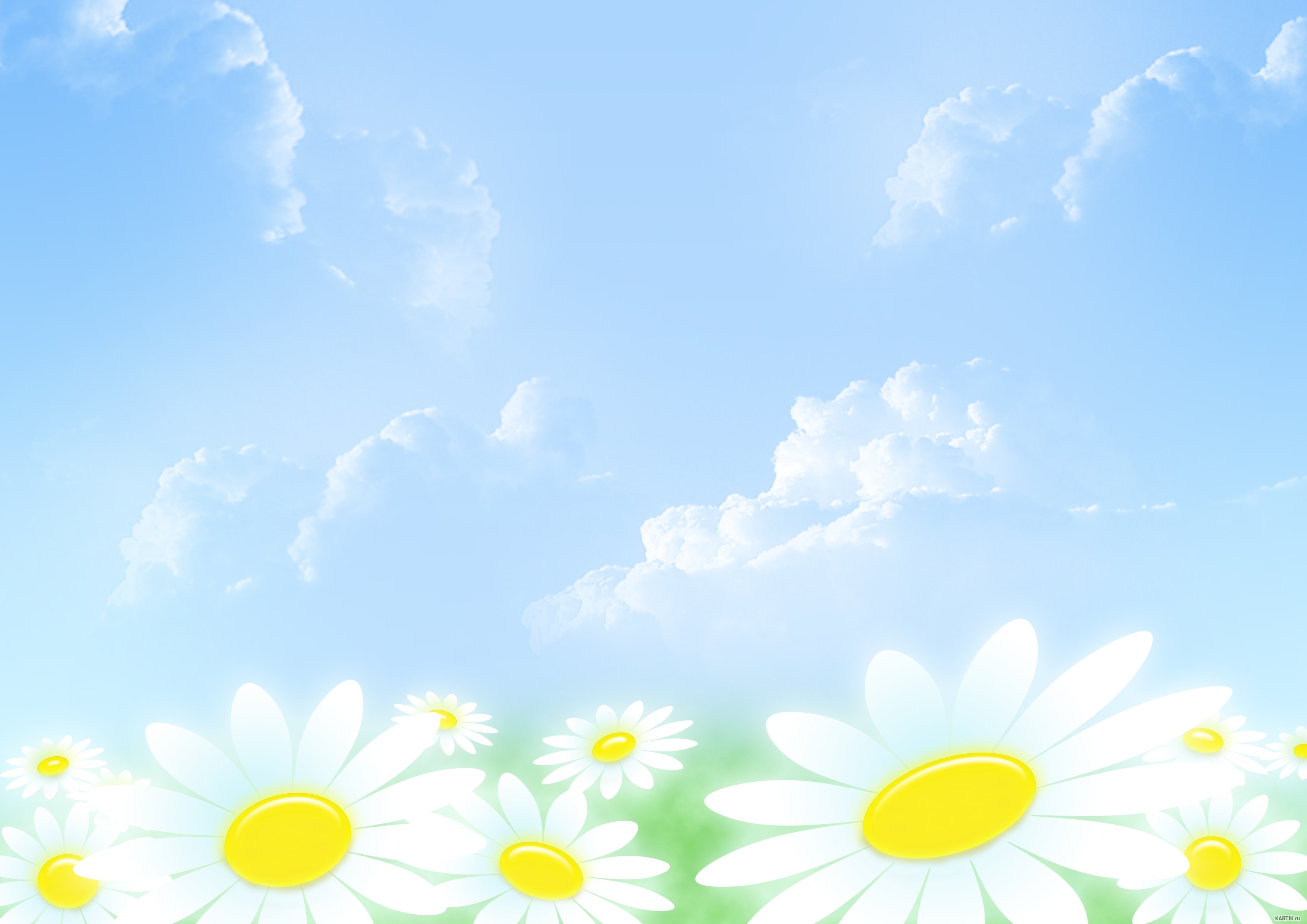 Совместно отмечаем праздники
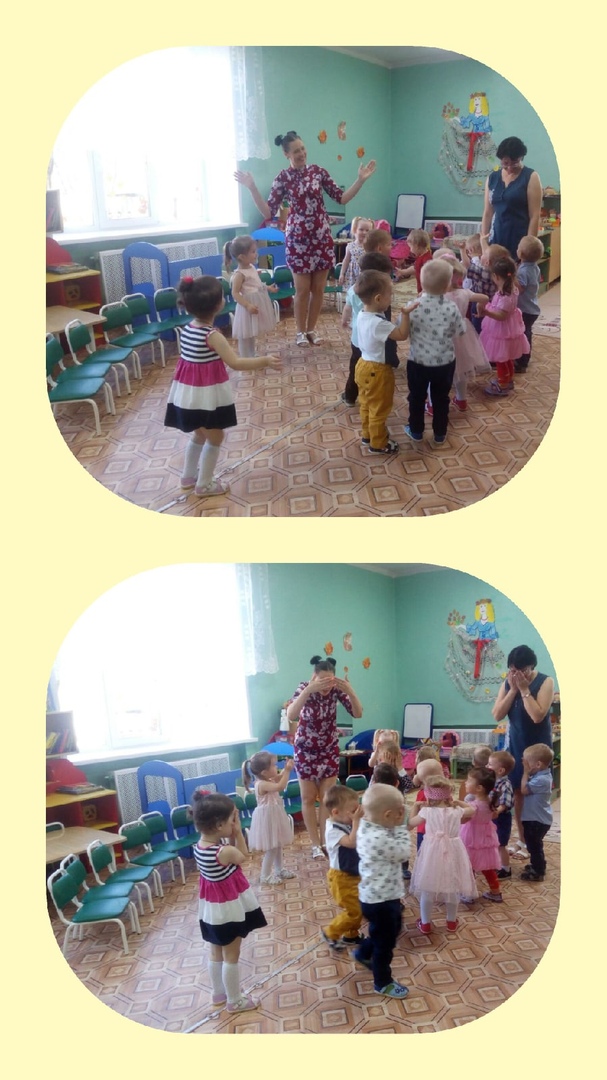 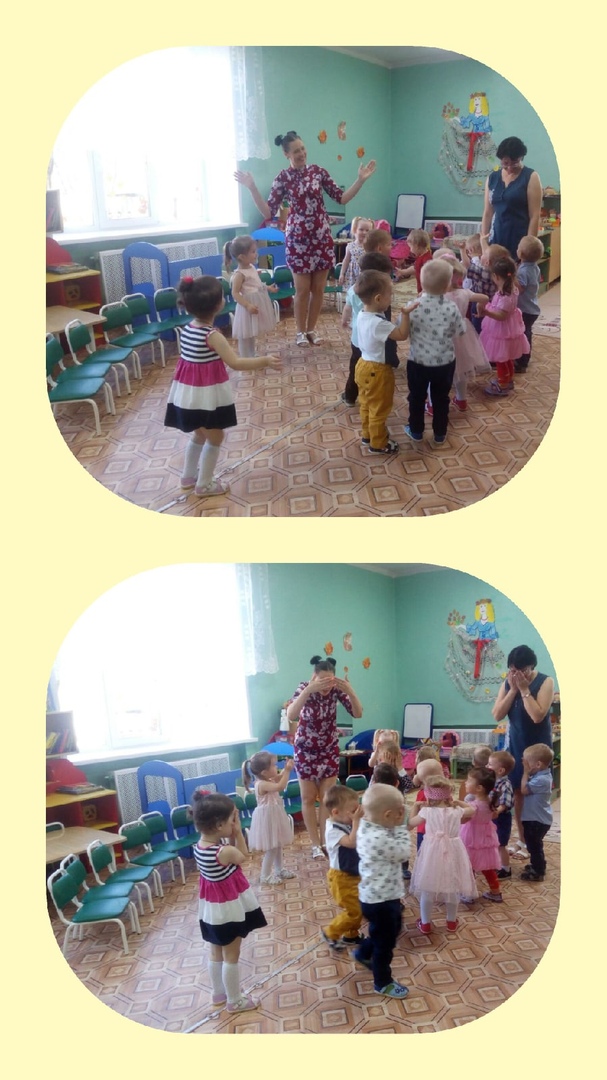 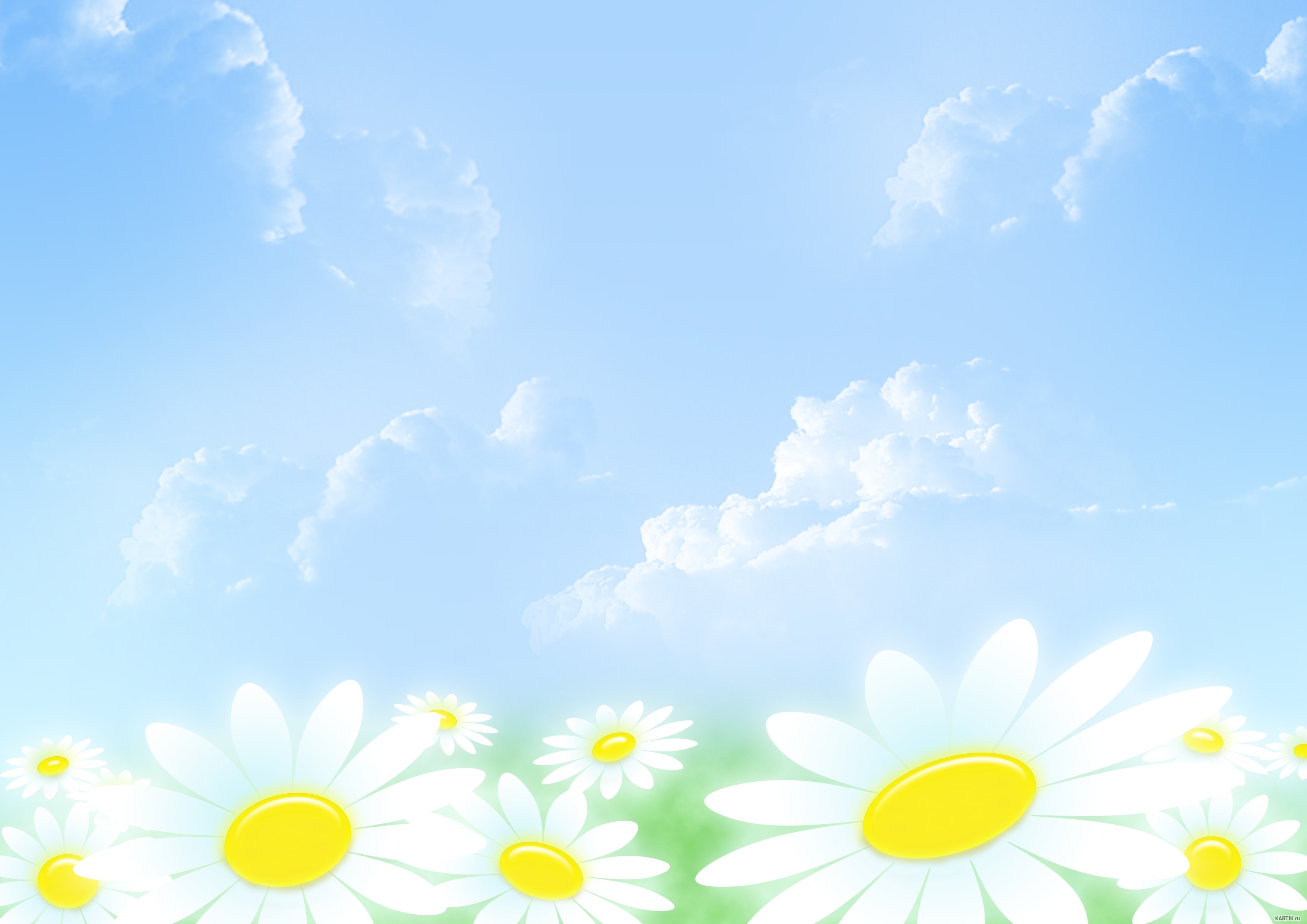 Совместно проводим развлечения и досуги
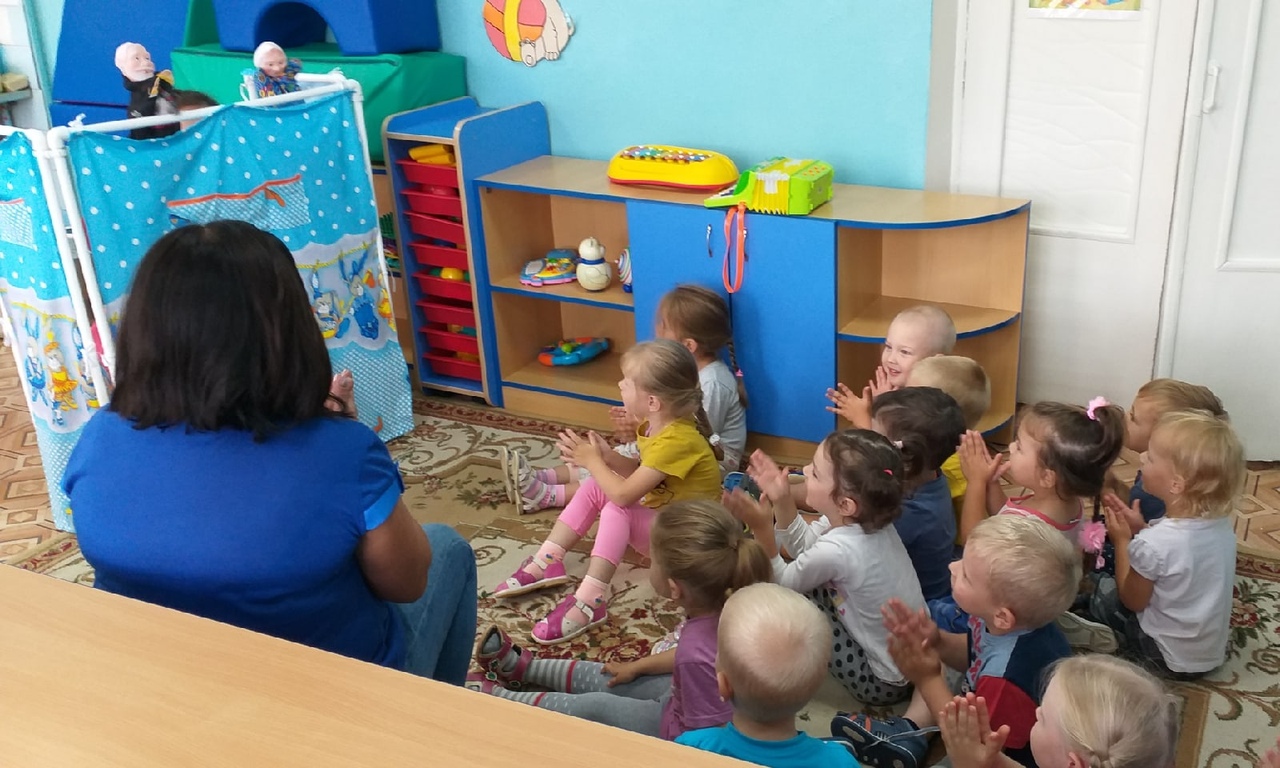 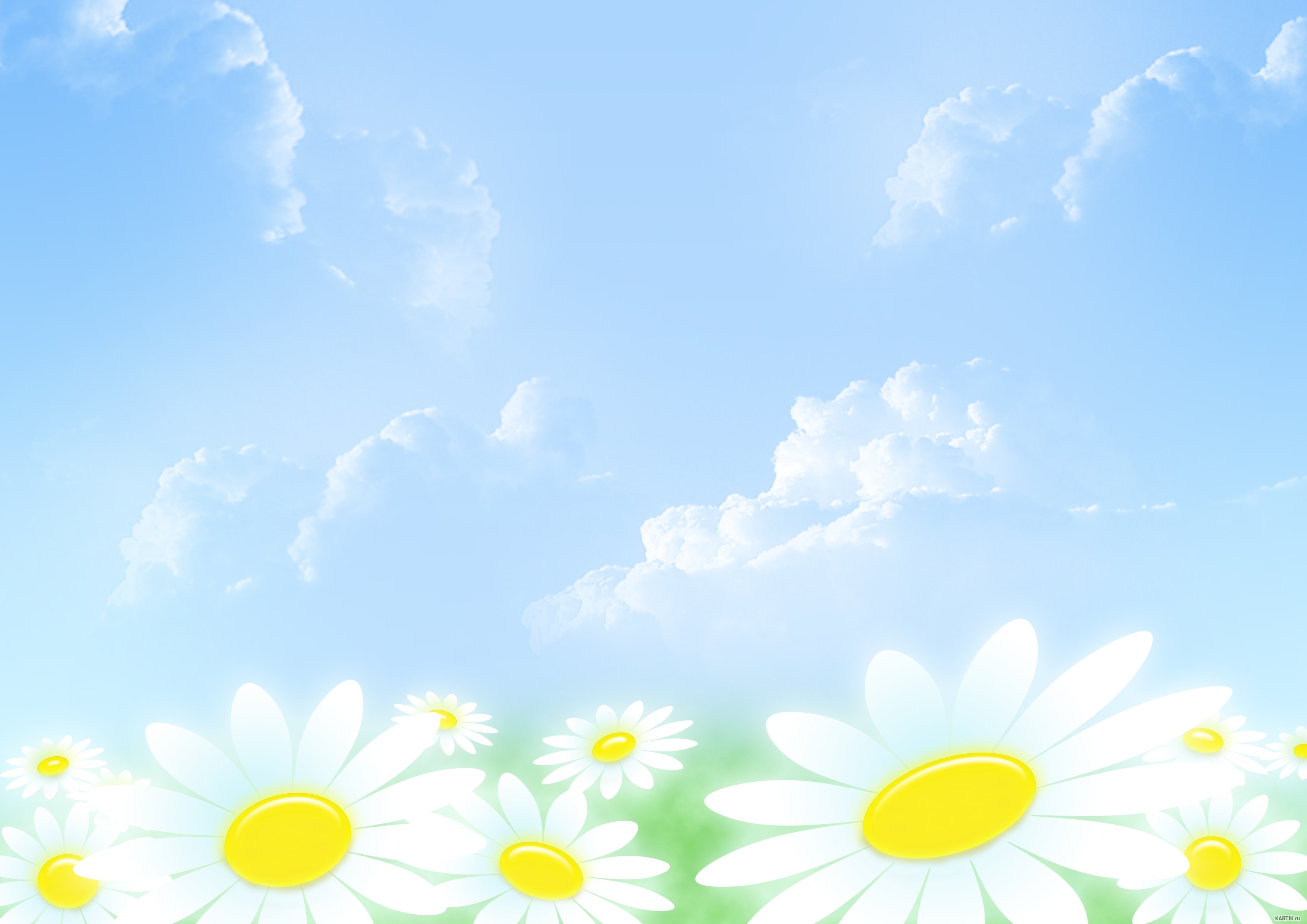 Совместно  участвуем в творческих конкурсах
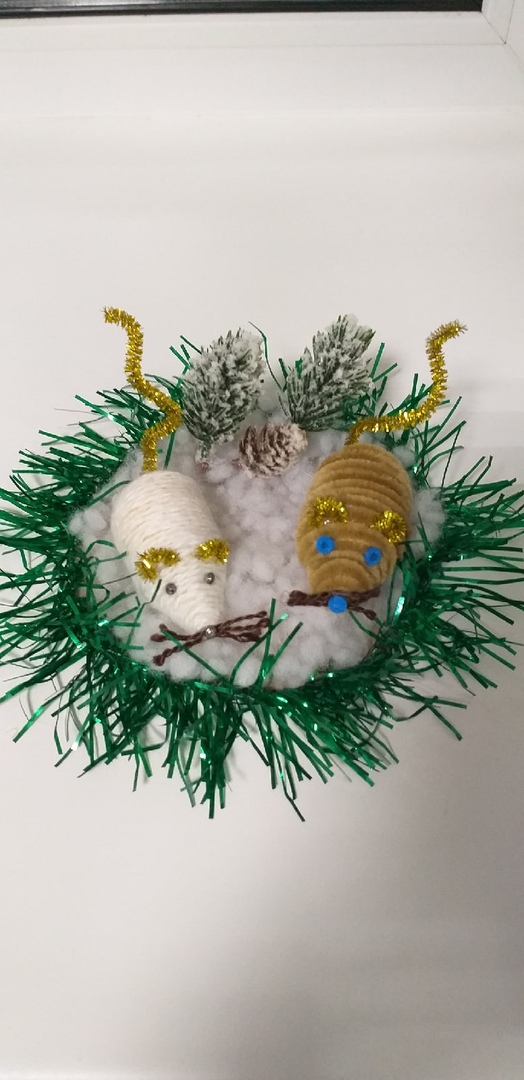 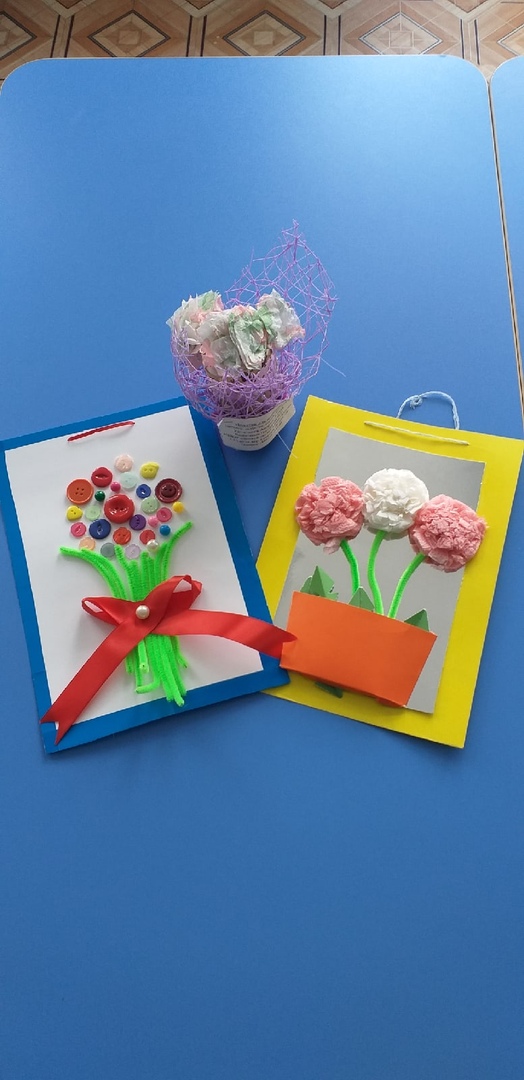 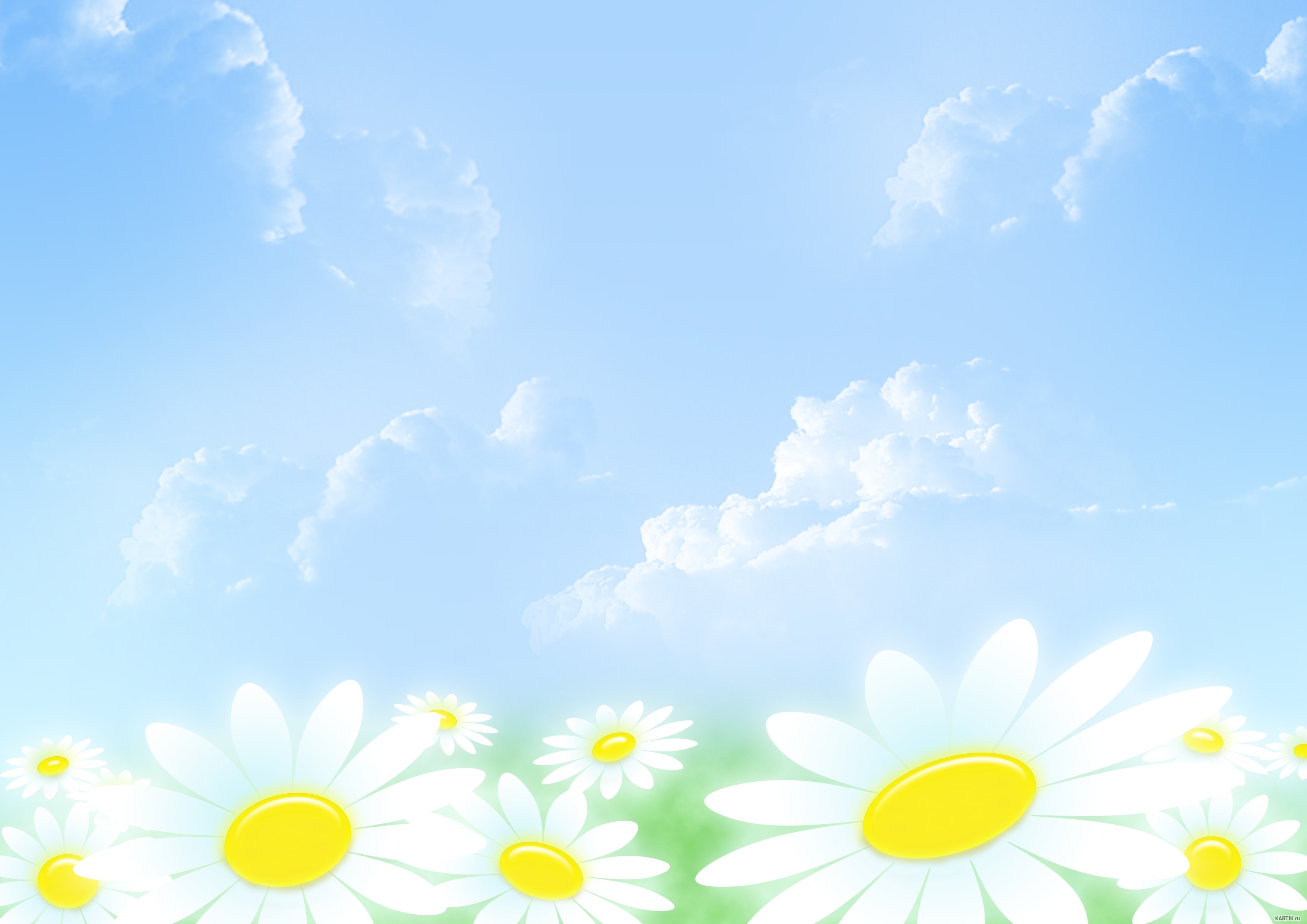 Совместно оформляем группу и участок
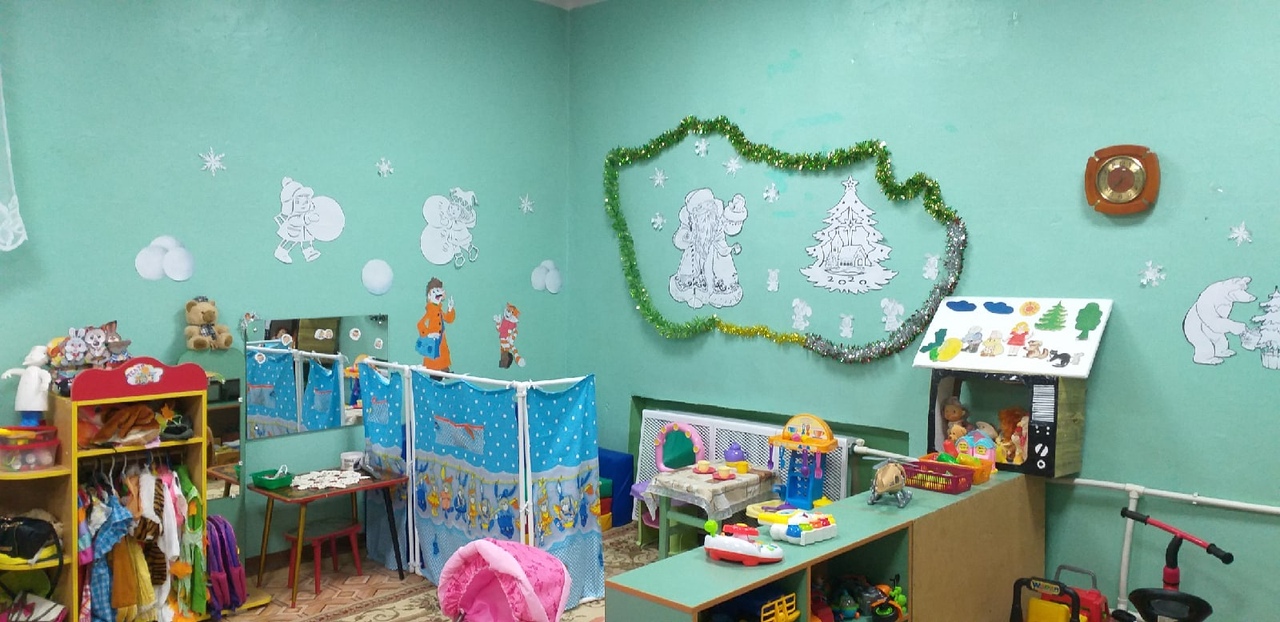 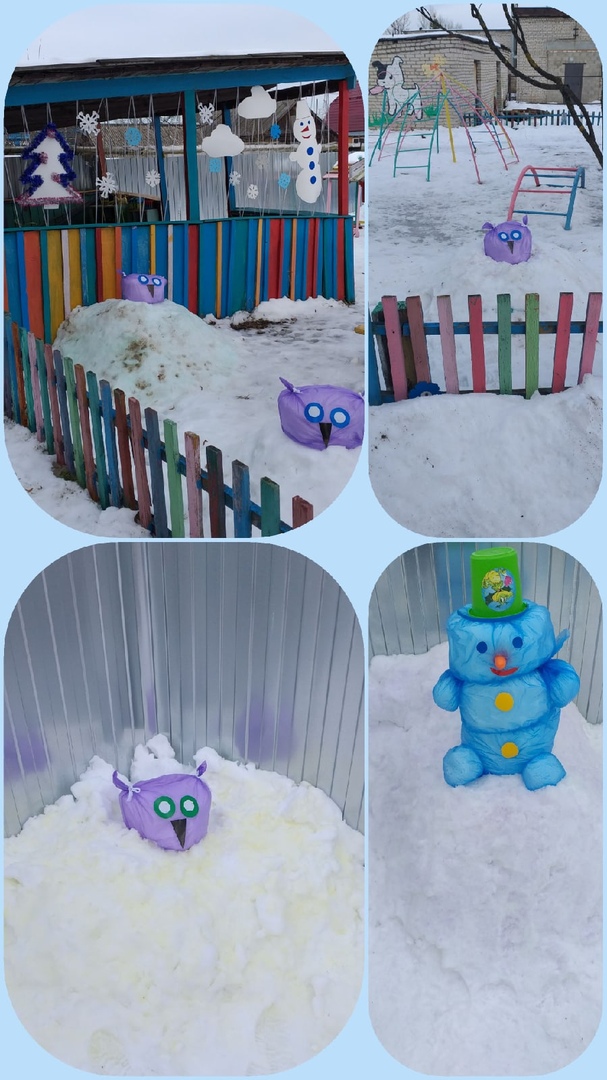 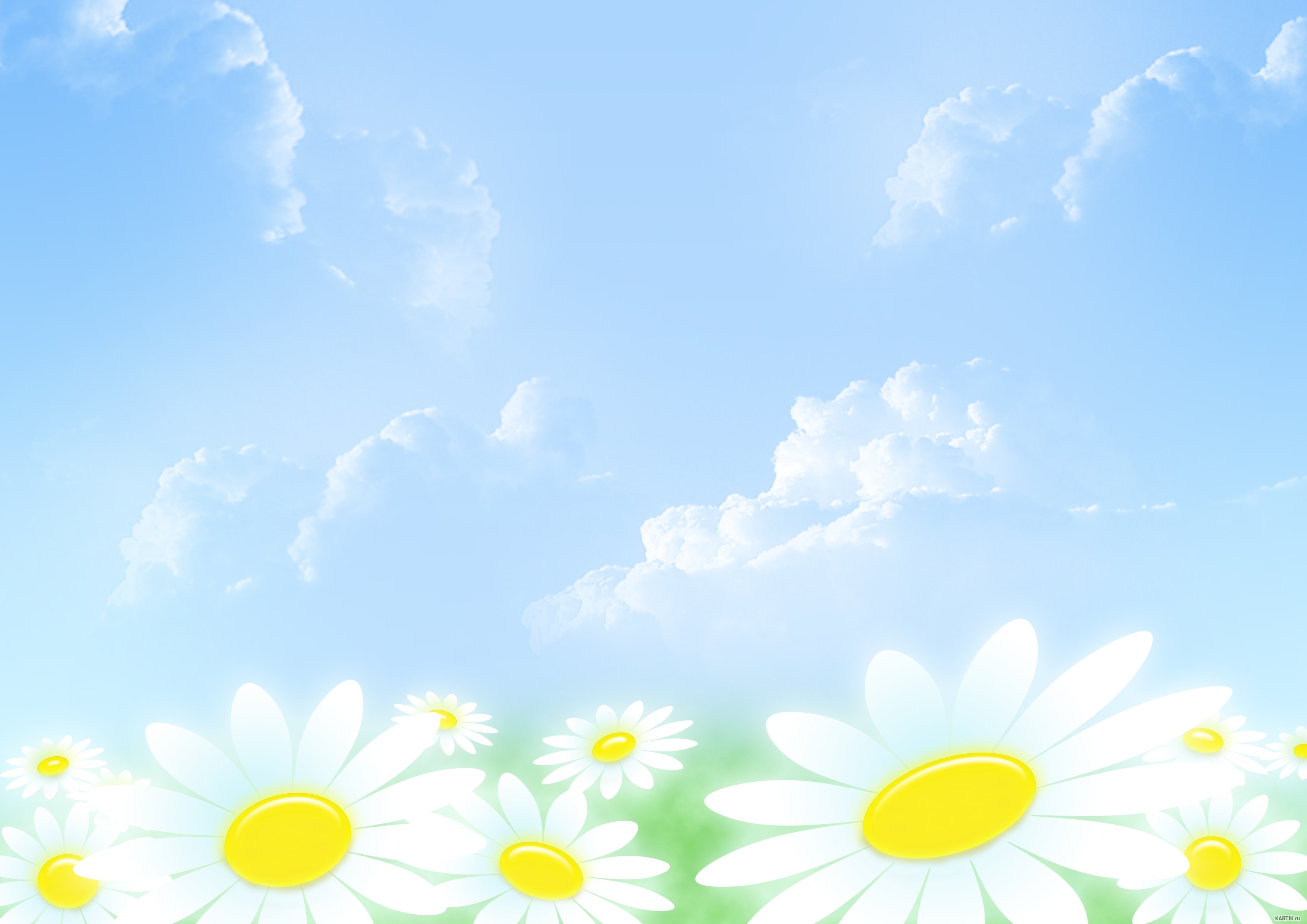 Совместно пополняем предметно развивающую среду
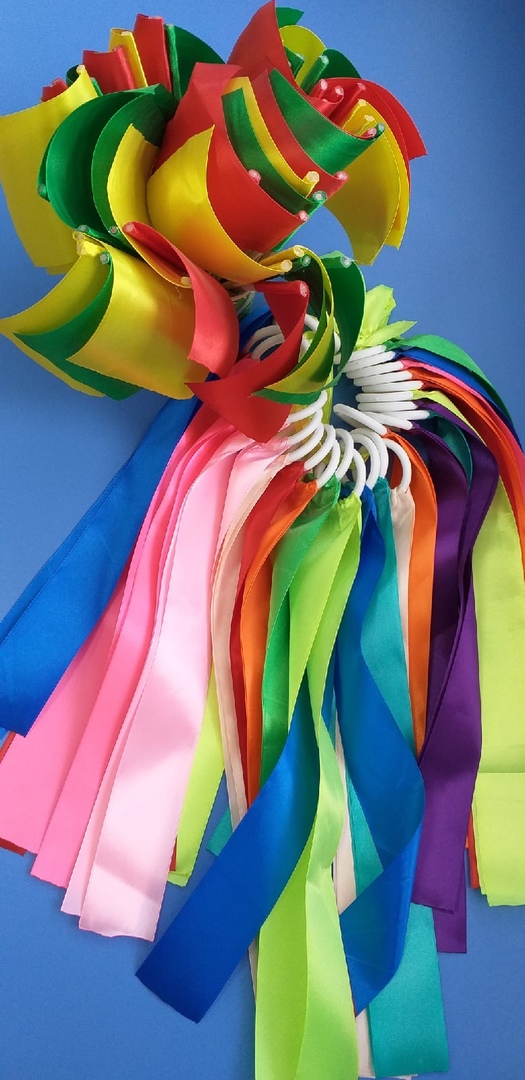 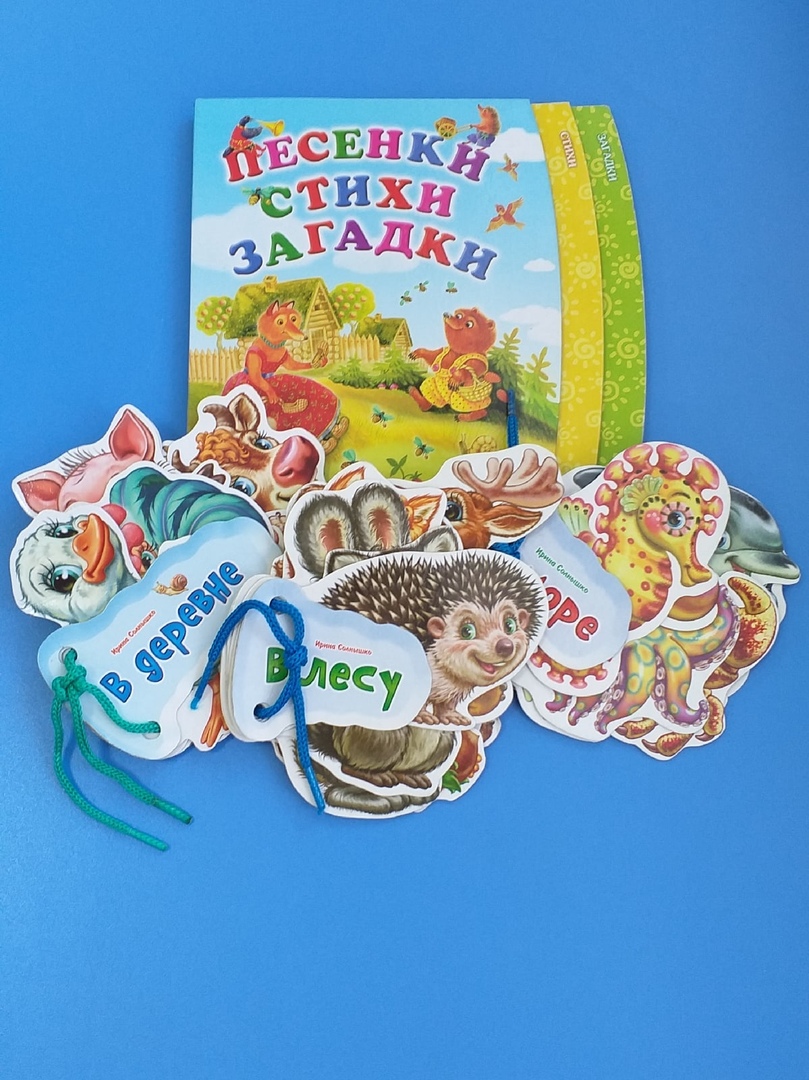 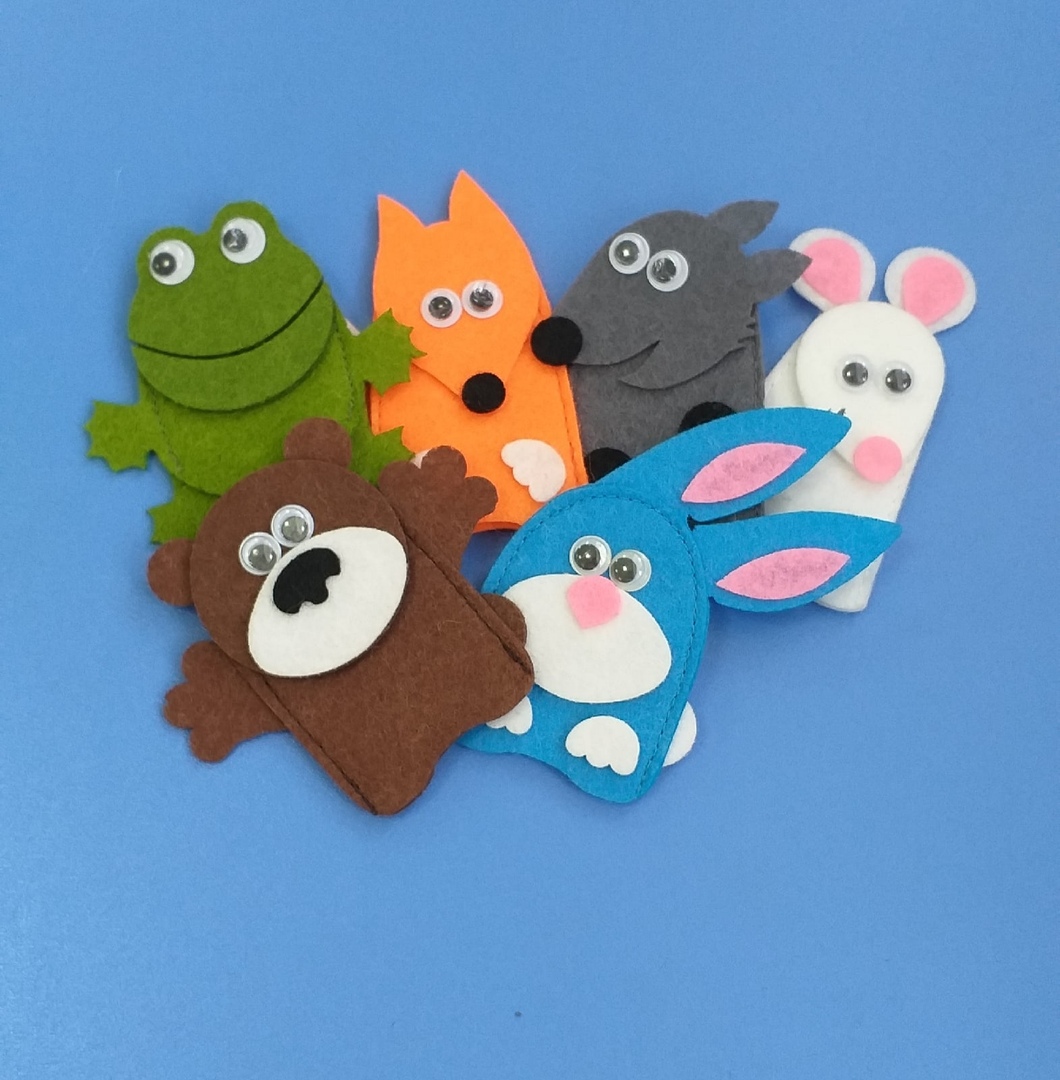 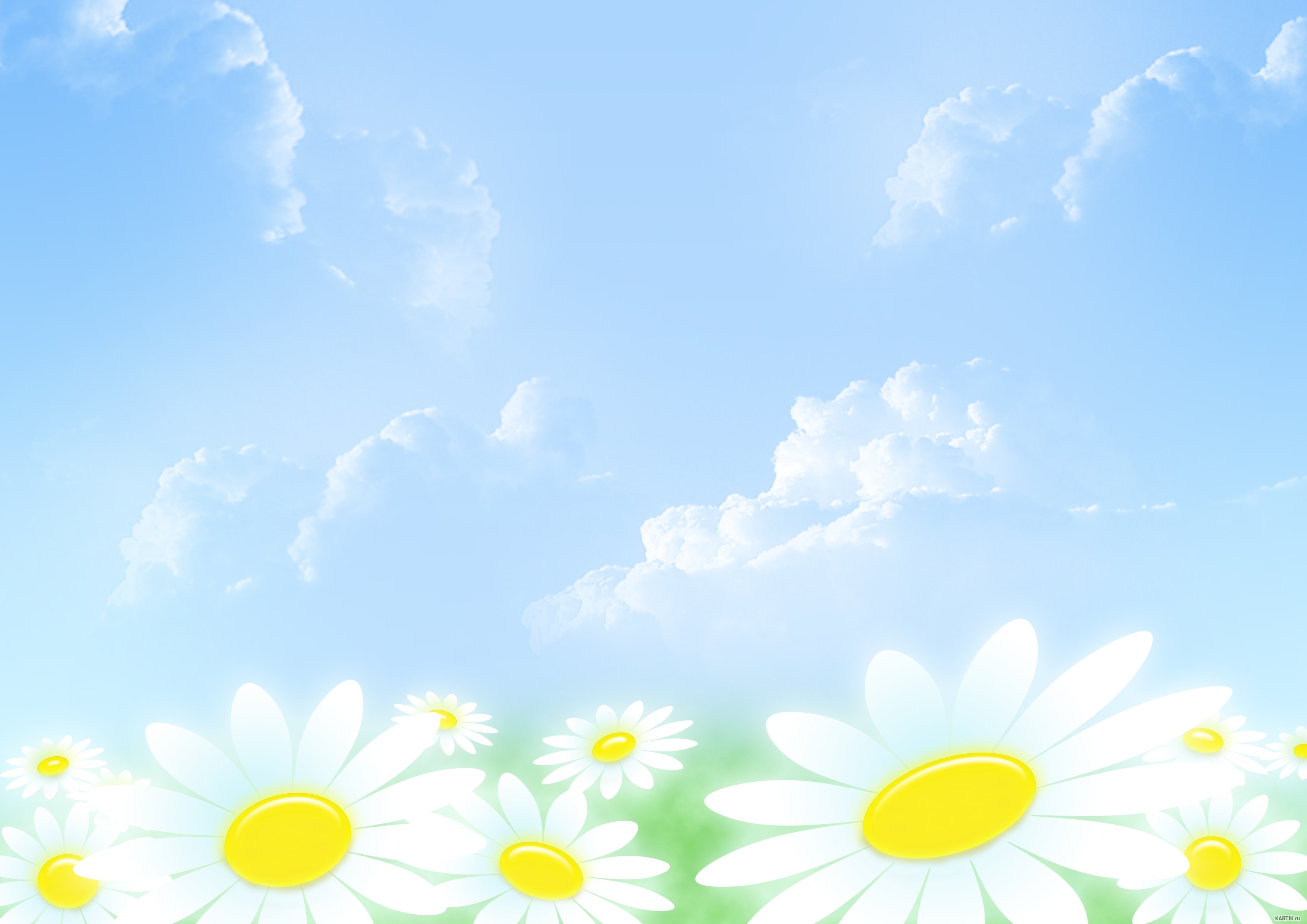 Совместно развиваемся дома
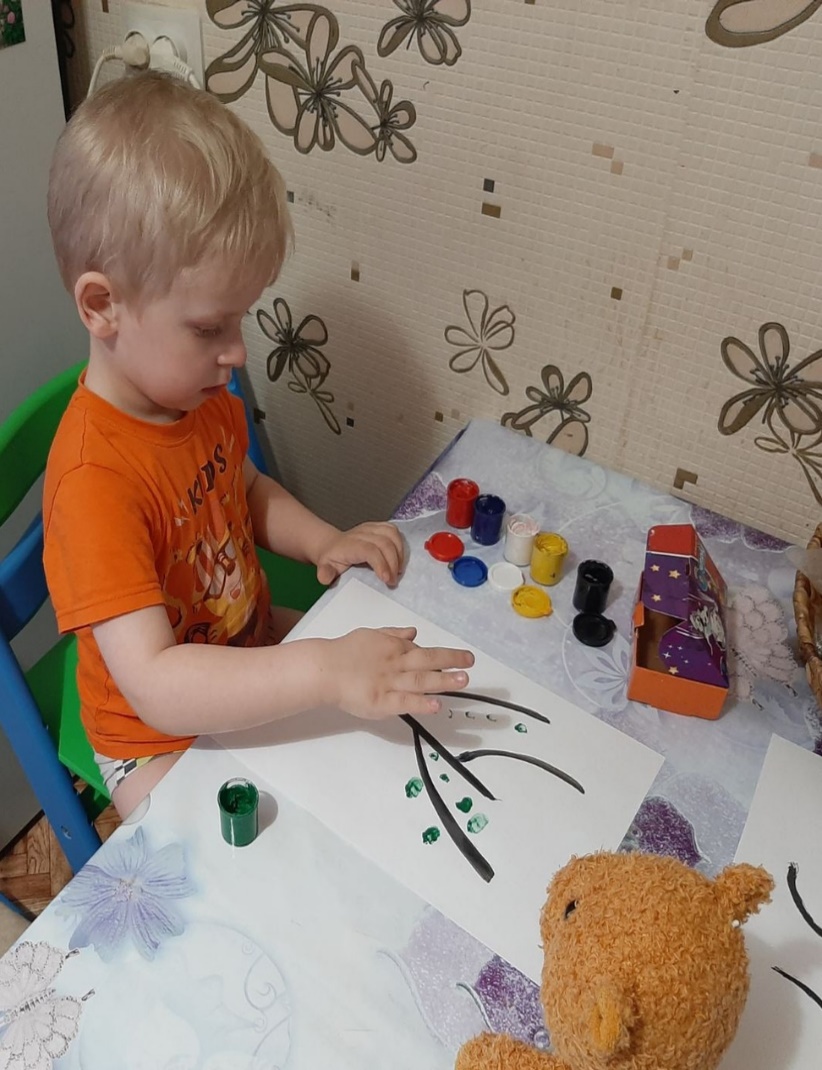 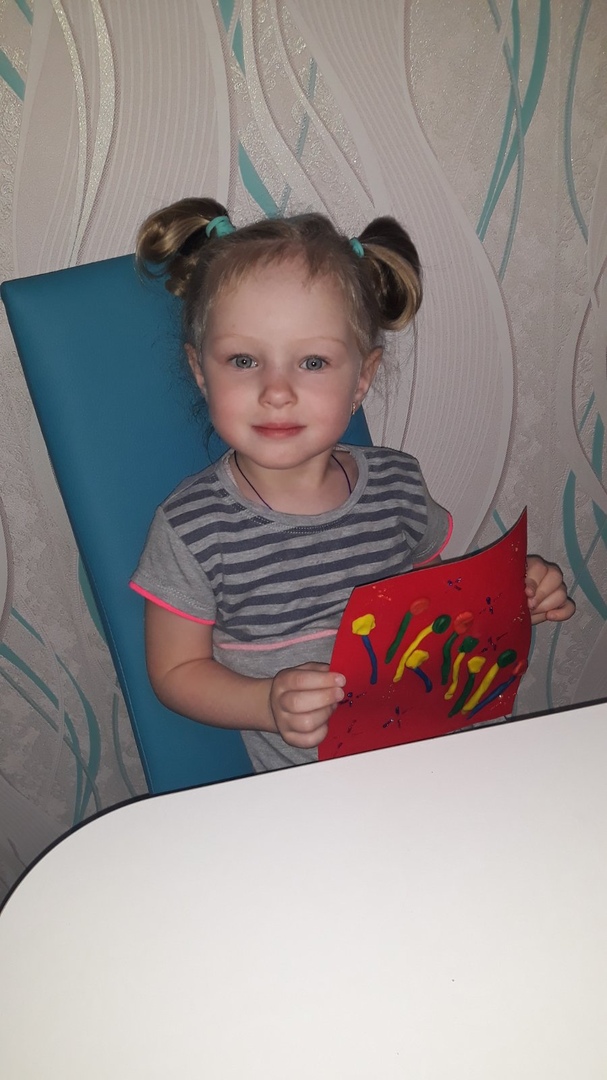 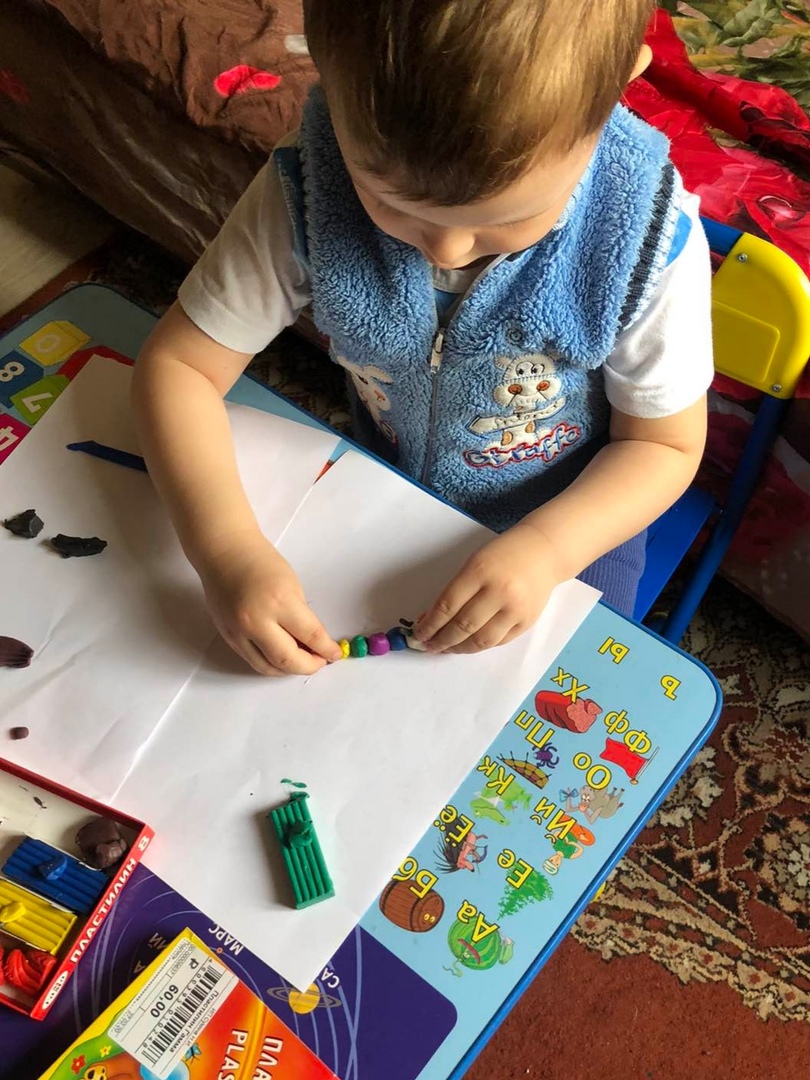 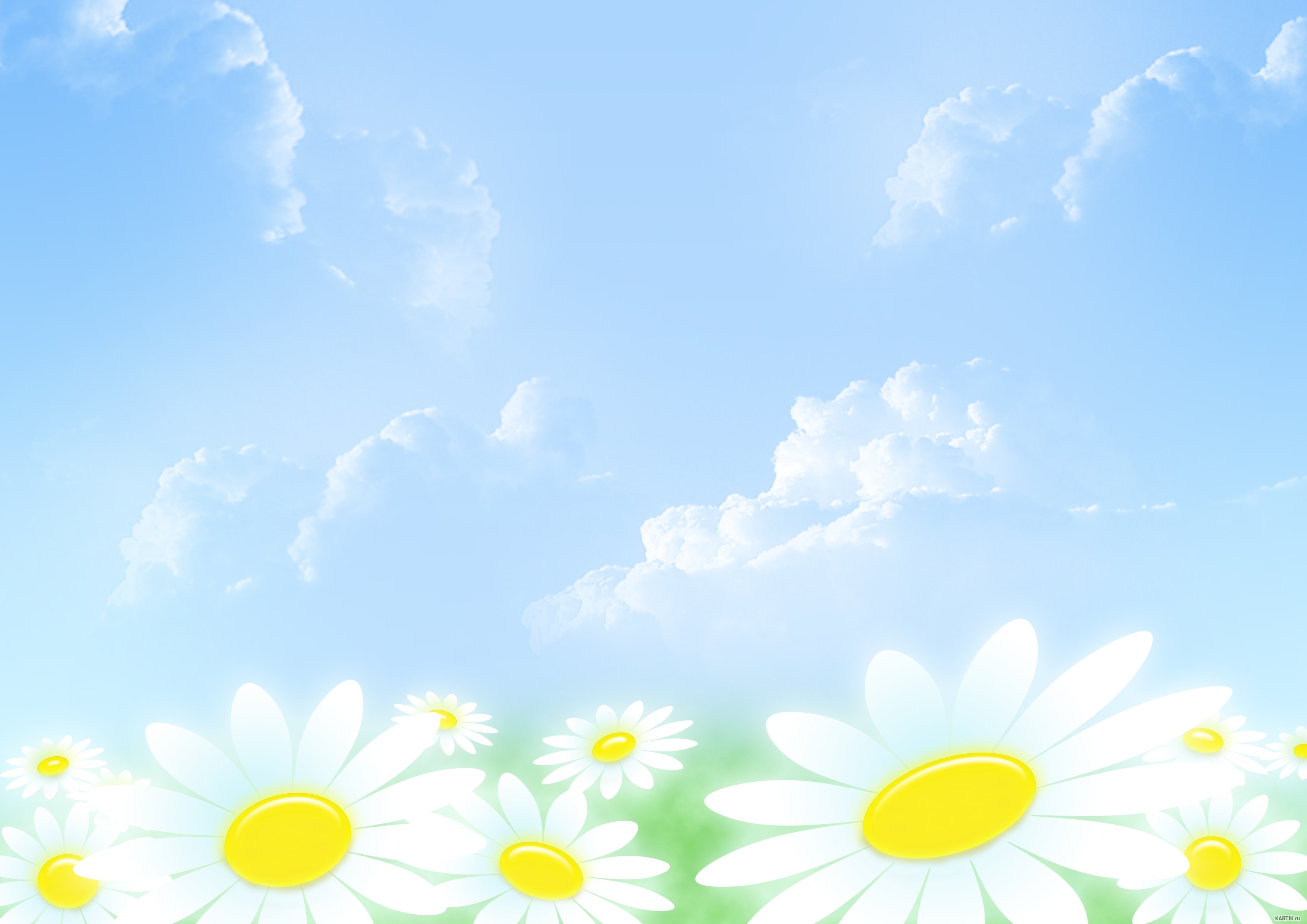 Спасибо за внимание!
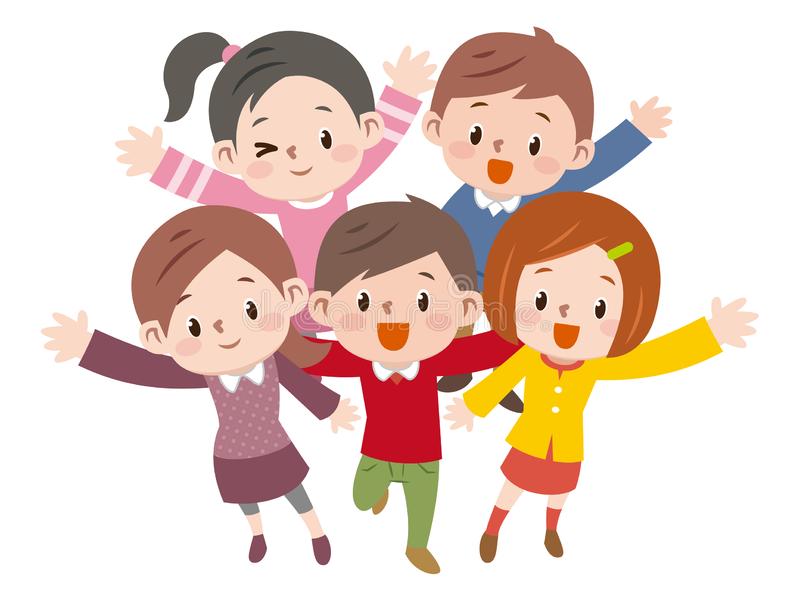